CHÀO MỪNG CẢ LỚP 
ĐẾN BUỔI HỌC NÀY!
BÀI 6: CHẾ BIẾN THỰC PHẨM 
CÓ SỬ DỤNG NHIỆT
NỘI DUNG BÀI HỌC
I
II
III
IV
PP CBTP bằng nước nóng
PP CBTP bằng hơi nước nóng (hấp)
PP CBTP bằng không khí nóng (nướng)
PP CBTP bằng dầu, mỡ nóng
IV
Phương pháp chế biến thực phẩm bằng dầu, mỡ nóng
1. RÁN (CHIÊN)
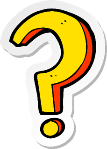 Hoạt động theo nhóm và trả lời câu hỏi Khám phá:
1. Đọc nội dung mục IV.1 và quan sát Hình 6.12, trình bày hiểu biết của em về món rán (chiên). 
2. Gia đình em thường chế biến những thực phẩm rán nào? Hãy mô tả cách rán đậu ở gia đình. Từ đó, rút ra quy trình thực hiện và yêu cầu kĩ thuật của món rán.
Thảo luận nhóm
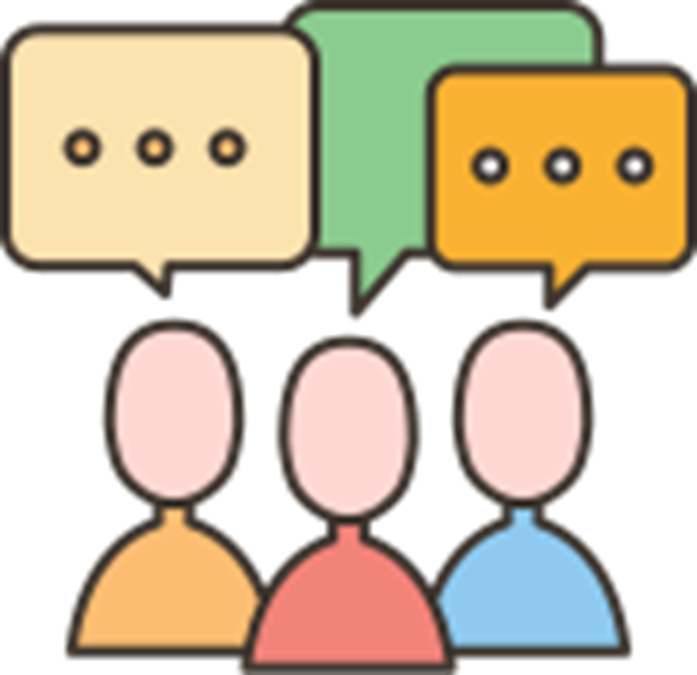 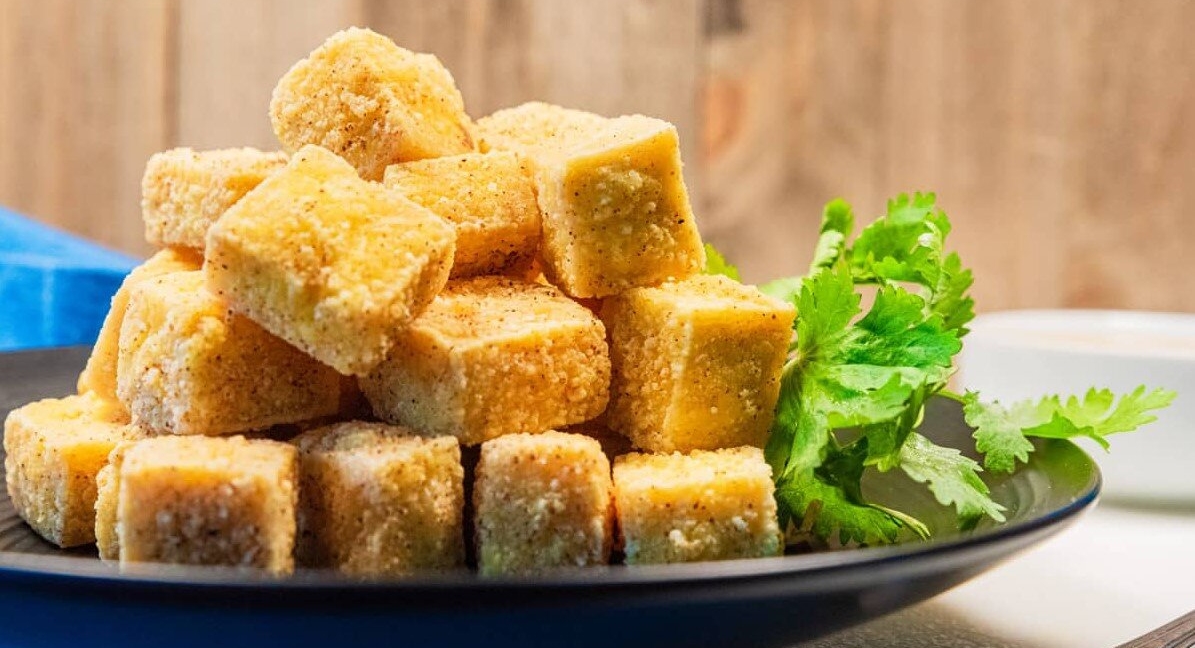 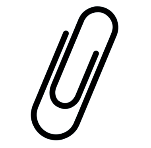 Món rán: phương pháp chế biến thực phẩm bằng cách ngâm thực phẩm vào dầu nóng để thực phẩm được chín vàng, giòn ở bên ngoài và mềm ẩm ở bên trong.
Quá trình rán tạo ra một lớp vỏ giòn bên ngoài giữ cho thực phẩm giữ được độ ẩm và hương vị bên trong.
Dầu nóng nhanh chóng truyền nhiệt cho thực phẩm, giúp thực phẩm chín đều và nhanh chóng.
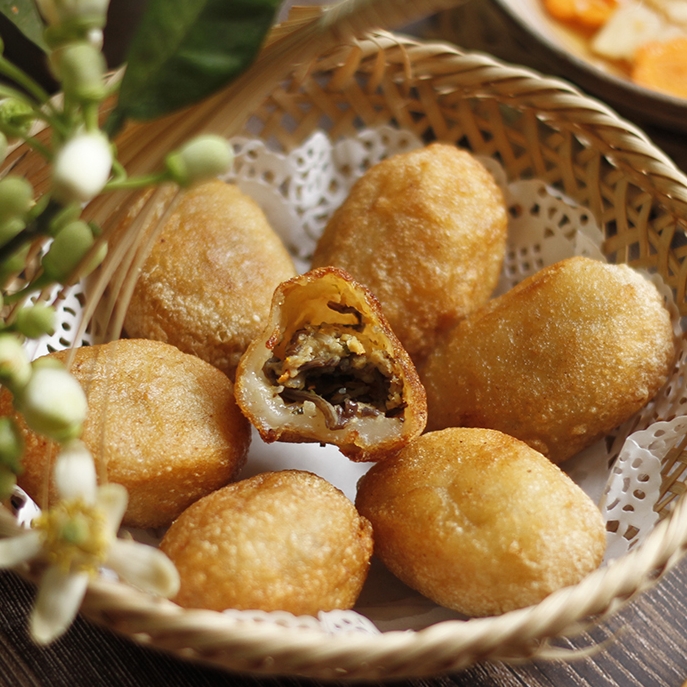 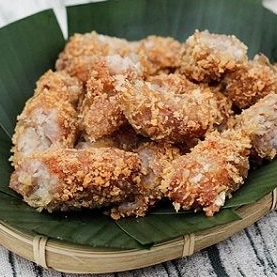 Nem chua rán
Bánh rán
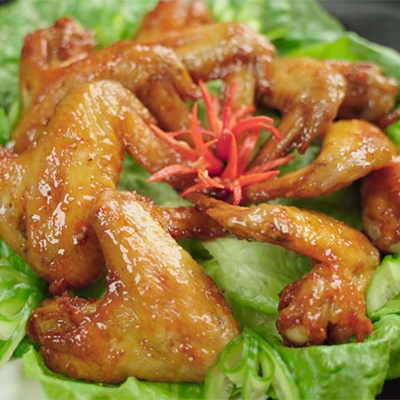 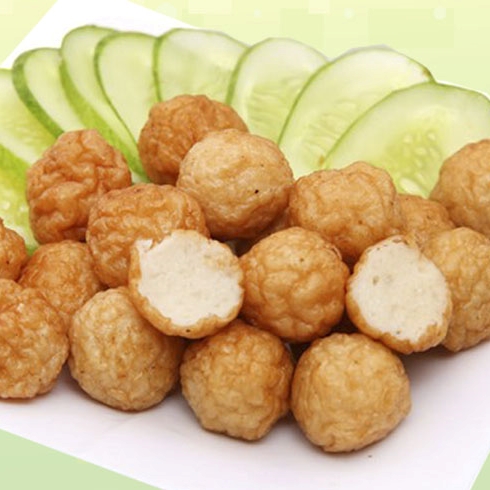 Cánh gà chiên nước mắm
Cá viên chiên
Mô tả cách rán đậu phụ
Chuẩn bị nguyên liệu:
• Chuẩn bị đậu phụ đã được cắt thành từng miếng vừa ăn.
• Pha hỗn hợp bột rán: Trong một tô, trộn bột mì hoặc bột chiên giòn với nước, muối và các gia vị theo khẩu vị gia đình.
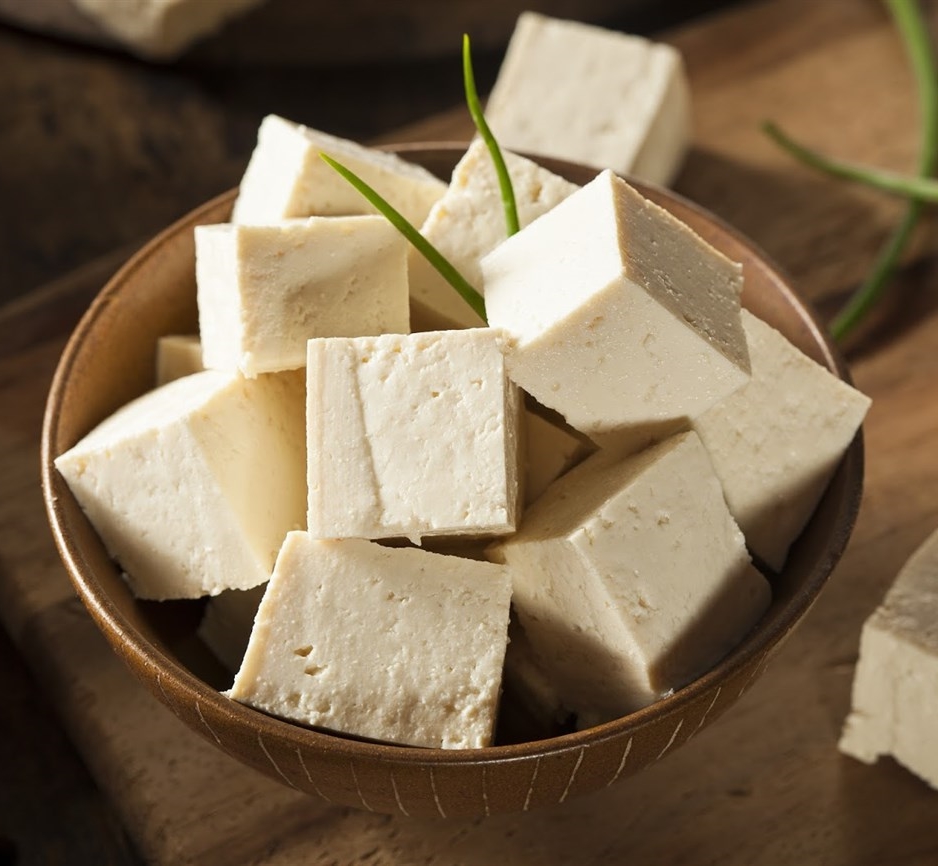 Mô tả cách rán đậu phụ
Rán đậu phụ:
• Đun dầu lên chảo cho đến khi dầu nóng.
• Khi dầu đã nóng, thả từng miếng đậu phụ đã chuẩn bị vào hỗn hợp bột rồi thả vào chảo dầu nóng.
• Chiên đậu phụ cho đến khi chúng vàng đều, vỏ giòn.
• Khi đậu phụ đã vàng và giòn, vớt ra khỏi chảo để ráo dầu và để lên giấy thấm dầu.
Mô tả cách rán đậu phụ
Thưởng thức: Sau khi ráo dầu, đậu phụ rán nên ăn nóng ngay, có thể kèm theo sốt tương hoặc sốt cà chua tùy khẩu vị gia đình.
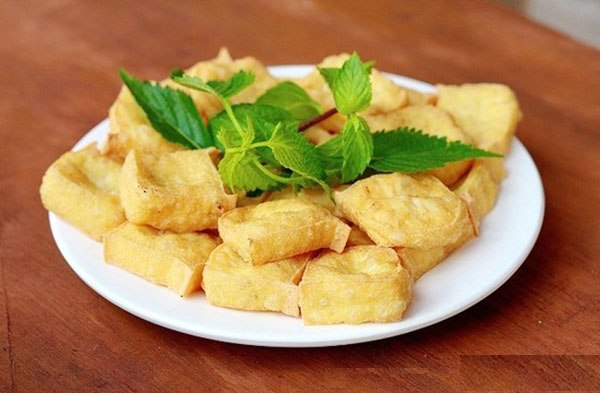 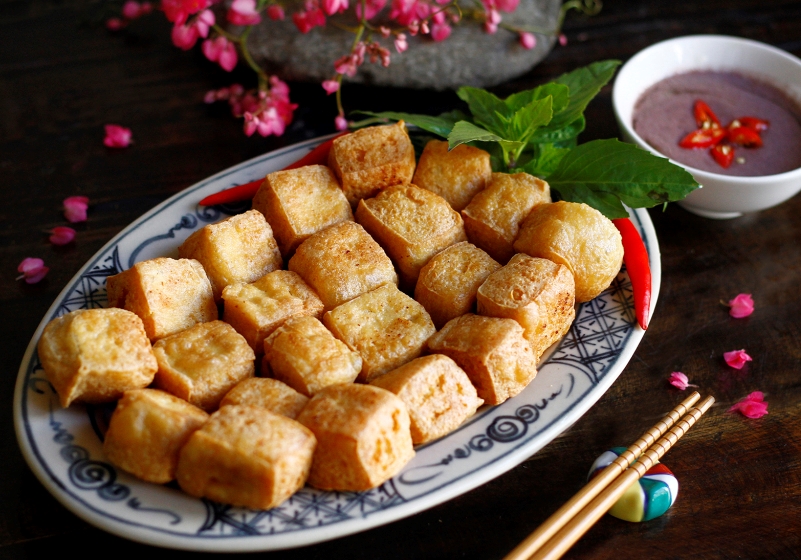 Phương pháp chế biến món rán (chiên)
Quy trình thực hiện:
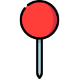 Chế biến: Cho nguyên liệu vào chất béo đang nóng già, lưu ý để nguyên liệu ráo nước để hạn chế chất béo bắn lên tay khi chế biến; lật mặt thực phẩm khi rán đến khi các mặt vàng đều, chín kĩ.
Bước 
1
Sơ chế nguyên liệu: Làm sạch thực phẩm, cắt thái phù hợp, tẩm ướp gia vị (nếu cần).
Bước 
2
Phương pháp chế biến món rán (chiên)
Quy trình thực hiện:
Yêu cầu kĩ thuật: Giòn xốp, ráo mỡ, chín kĩ, không cháy sém hay vàng non; hương vị thơm ngon, vừa miệng; có lớp ngoài màu vàng nâu bao quanh thực phẩm.
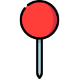 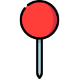 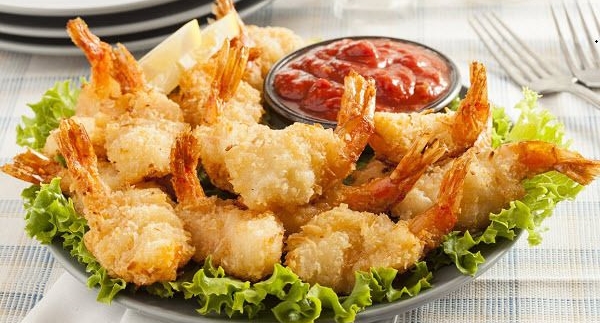 Bước 3
Trình bày món ăn: Trình bày tuỳ theo đặc trưng mỗi món.
Thực hành chế biến món nấu: Món nem rán (chả giò)
Chuẩn bị
Nguyên liệu:  
• 500 g thịt lợn nạc;			• 5 g miến dong;
• 10 g mộc nhĩ và nấm hương, 1 củ cà rốt, 2 quả trứng gà, 20 g giá đỗ, hành lá, rau xà lách, rau thơm, ớt, tỏi;
• dầu ăn, muối, mì chính (bột ngọt), hạt tiêu (xay nhỏ), bánh đa nem (bánh tráng mỏng), nước mắm, chanh.
Dụng cụ: dao, thớt, chảo, nồi, thìa, đũa, rổ, đĩa, bát, bếp đun, găng tay chuyên dụng.
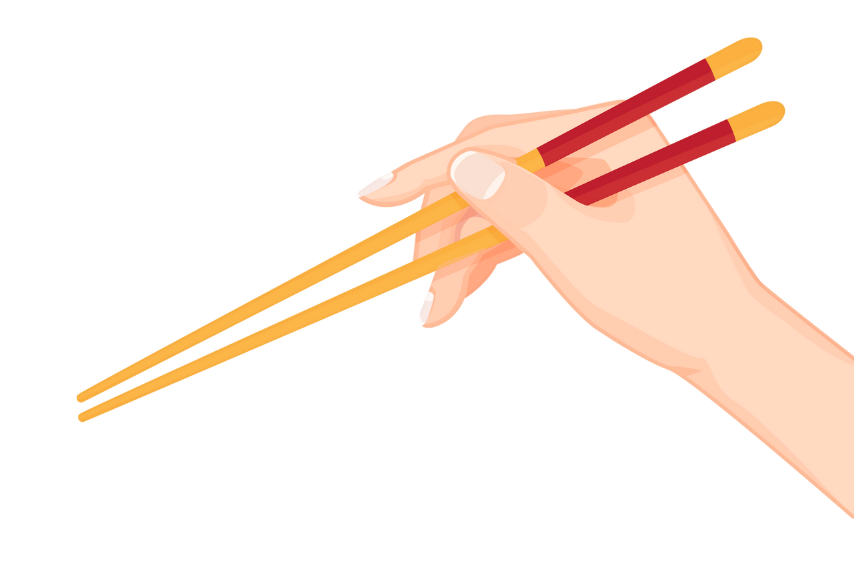 Các bước tiến hành
Bước 1. Sơ chế nguyên liệu:
• Miến: rửa qua, ngâm trong nước lạnh khoảng 30 phút, để ráo, thái nhỏ; 
• Mộc nhĩ, nấm hương: ngâm nước hơi ấm, đến khi nở mềm thì rửa sạch, để ráo; 
• Giá đỗ: rửa sạch, để ráo nước; 
• Hành lá: nhặt, rửa sạch, cắt nhỏ; 
• Cà rốt: gọt vỏ, rửa sạch, 3 dùng để thái sợi để làm nhân nem, 3 củ còn lại để dùng làm nước chấm nem;
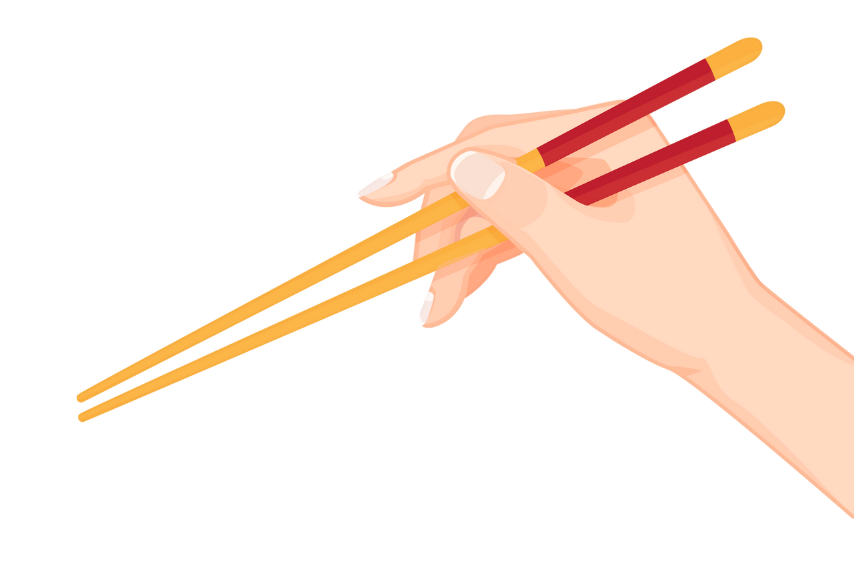 Các bước tiến hành
Bước 1. Sơ chế nguyên liệu:
• Tỏi: bóc vỏ, băm nhỏ; 
• Ớt tươi: băm nhỏ; 
• Rau sống, rau thơm: nhặt, rửa sạch, ngâm nước muối loãng, để thật ráo. 
• Thịt lợn nạc: rửa sạch, băm nhỏ.
• Trứng gà: đập, tách để riêng 1 phần lòng trắng.
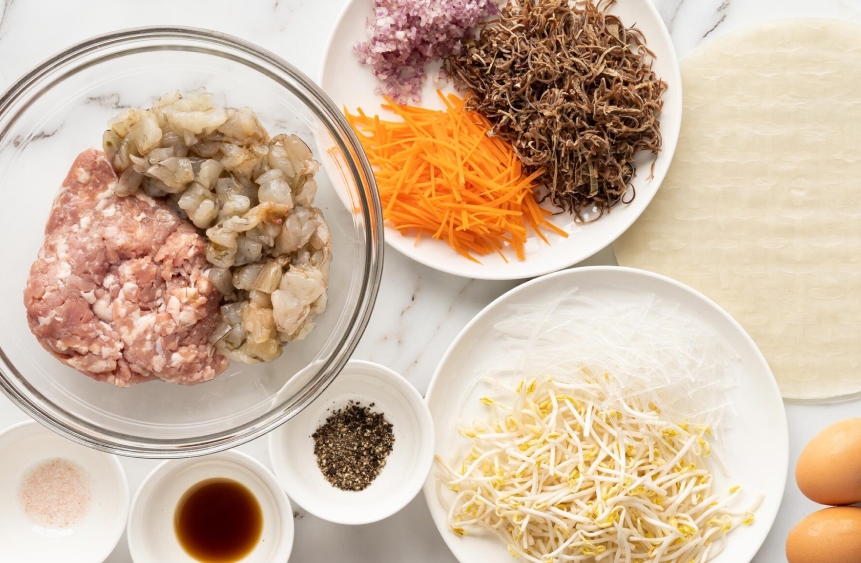 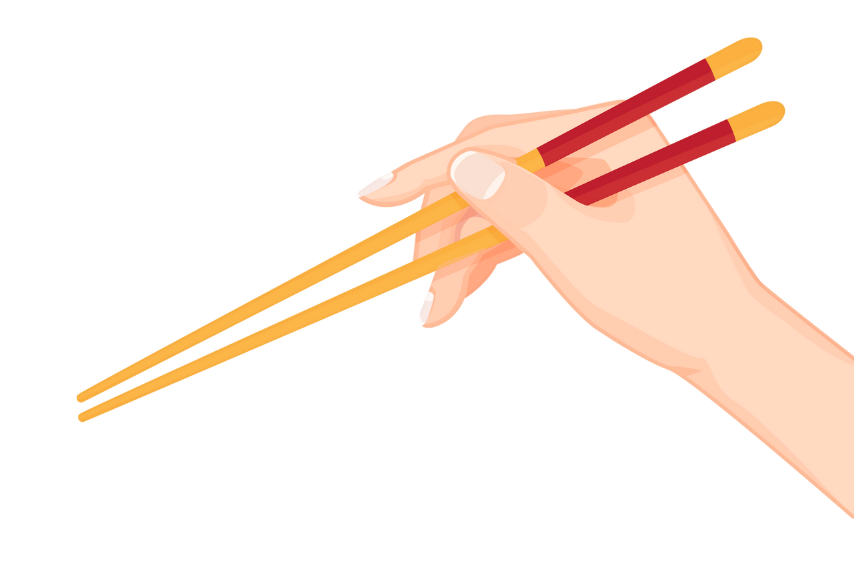 Các bước tiến hành
Bước 2. Chế biến.
• Làm nhân nem: cho thịt cùng miến, mộc nhĩ, nấm hương, giá đỗ, hành lá, cà rốt thái sợi, lòng đỏ trứng cùng một chút muối, mì chính vào thau (âu) đựng, trộn đều. Để nguyên hỗn hợp khoảng 15 phút cho thấm gia vị.
• Đặt vỏ nem lên thớt, phết chút nước lên bề mặt vỏ cho mềm, cho nhân nem vào để cuốn.
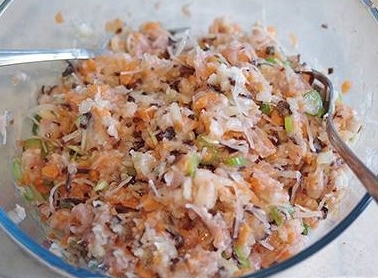 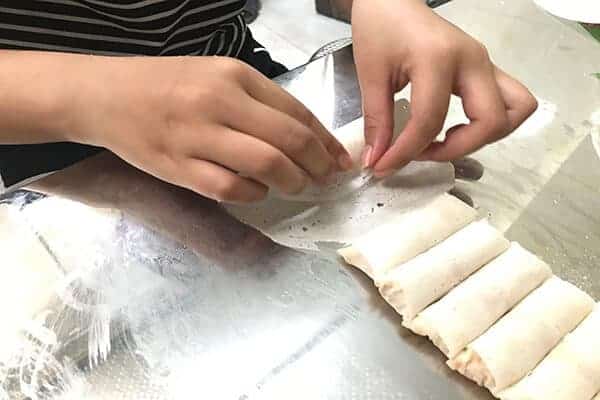 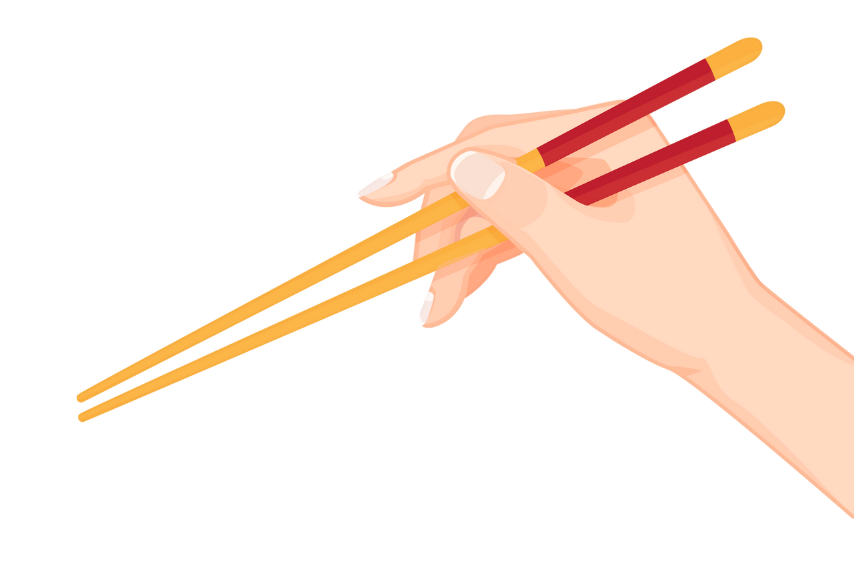 Các bước tiến hành
Bước 2. Chế biến.
• Cho dầu vào chảo, lượng dầu nhiều đủ để nem ngập trong chảo. Đun nóng dùng đũa chọc vào dưới đáy chảo thấy sủi bọt lăn tăn thì cho nem vào để rán. 
• Khi rán, chú ý lật mặt nem để nem chín vàng đều. 
• Đến khi dùng đũa ấn vào thấy vỏ cứng là được, vớt nem cho ra giấy thấm bớt dầu rồi xếp ra đĩa.
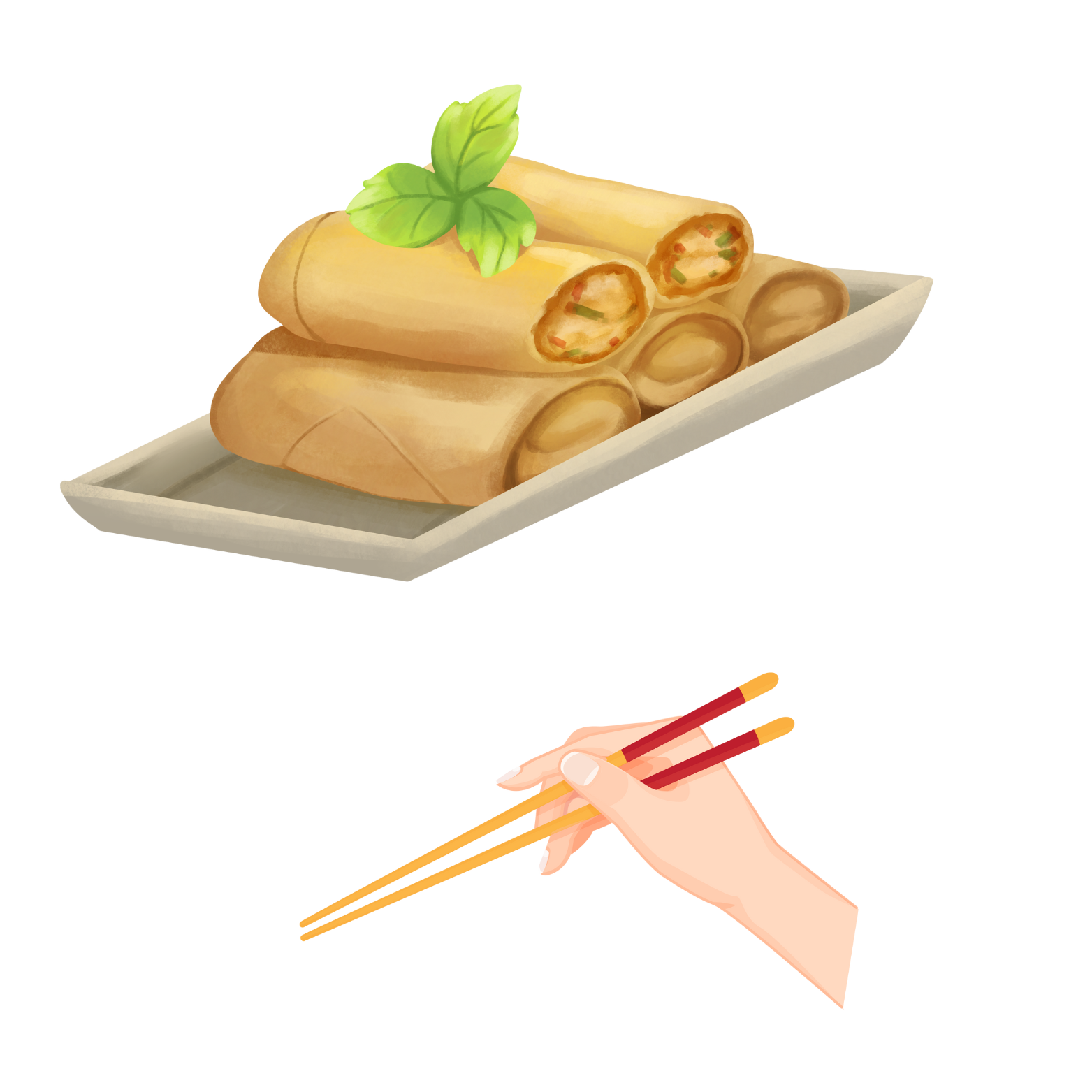 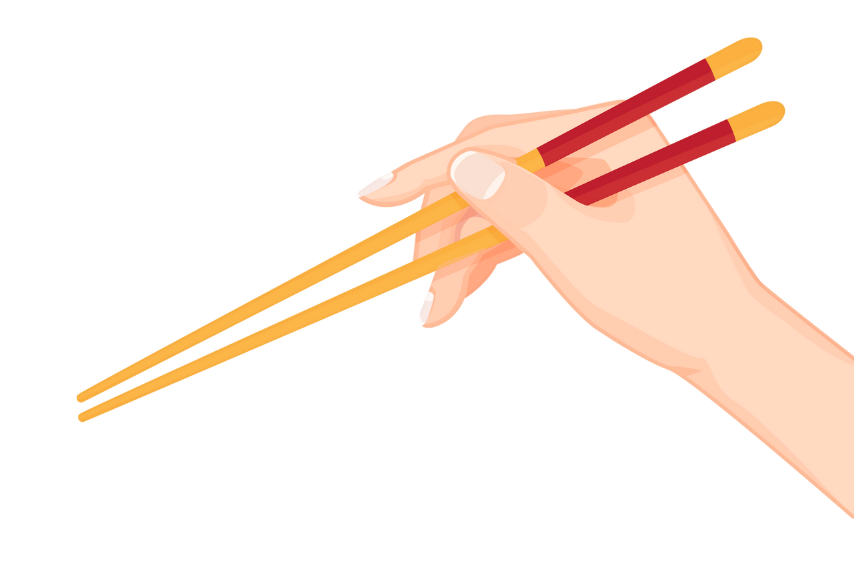 Các bước tiến hành
Bước 3. Trình bày món ăn: 
• Xếp nem vào đĩa (nếu cuốn nem to, dài có thể cắt làm đôi); 
• Dọn kèm rau xà lách, rau thơm, rau mùi, giá đỗ,... + nước mắm chanh, tỏi, ớt pha loãng + cà rốt ngâm giấm; món nem có thể ăn cùng với bún.
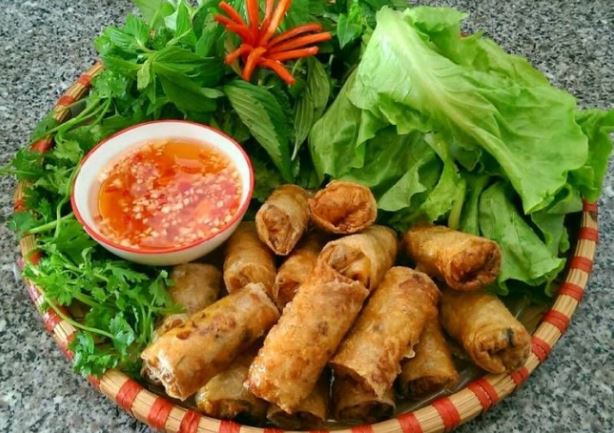 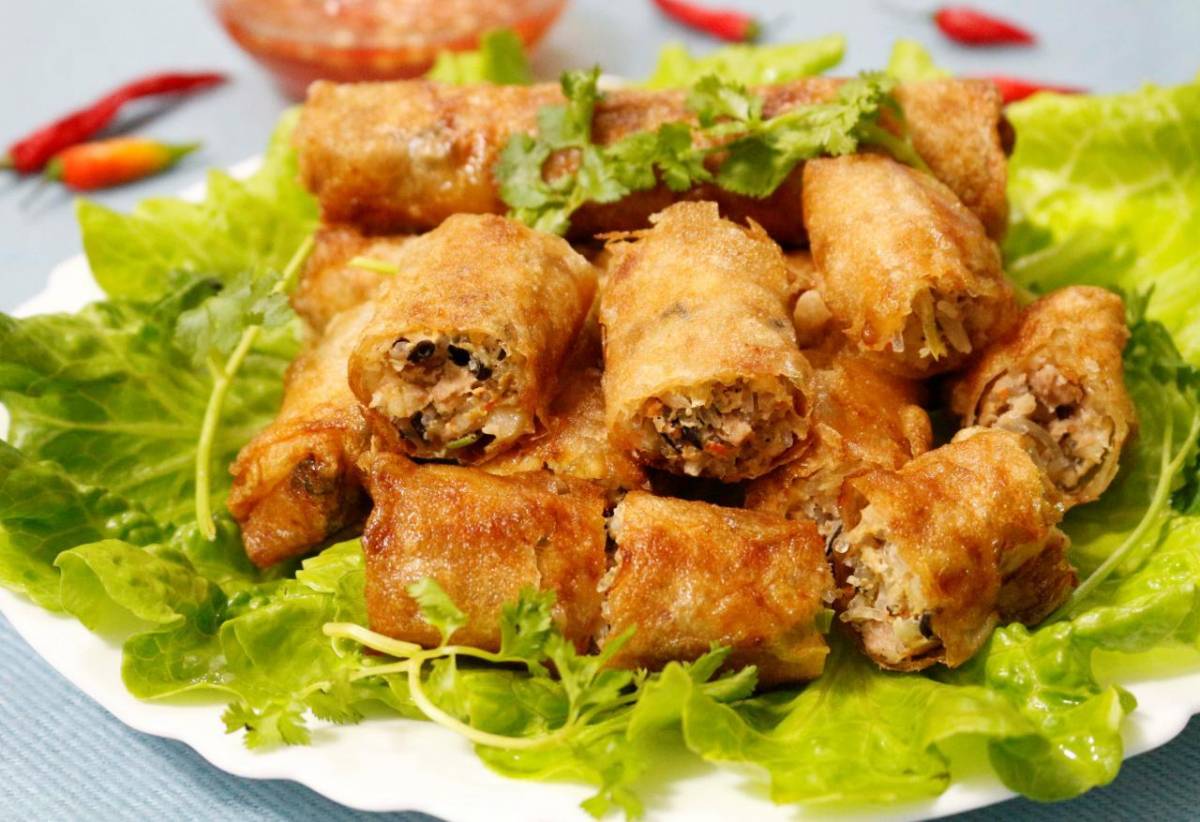 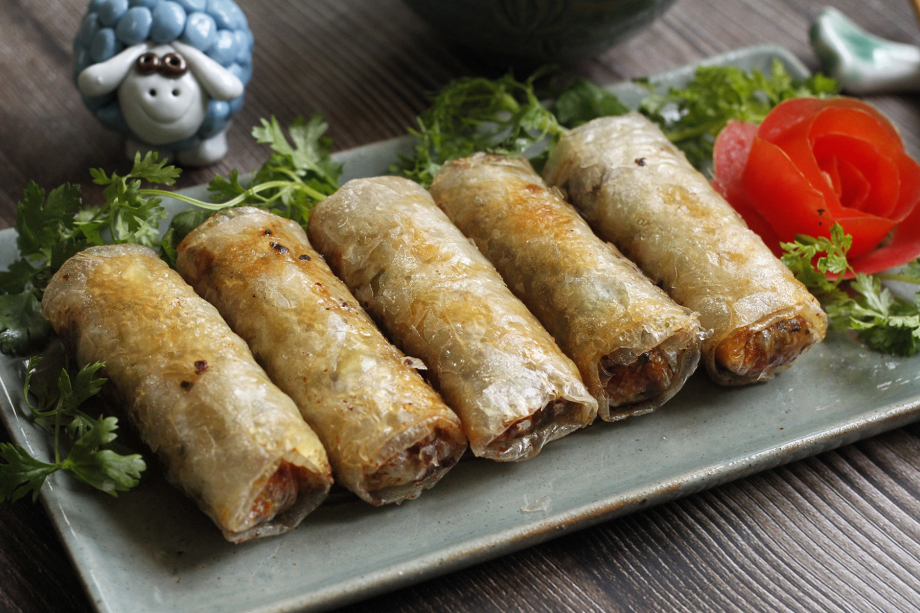 2. RANG
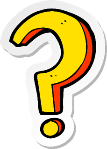 Hoạt động theo nhóm và trả lời câu hỏi Khám phá:
1. Đọc nội dung mục IV.2 và quan sát Hình 6.14, cho biết chế biến thực phẩm bằng phương pháp rang là gì.
2. Em hãy trình bày cách rang thịt ở gia đình. Từ đó, rút ra quy trình thực hiện và yêu cầu kĩ thuật của món rang.
Thảo luận nhóm
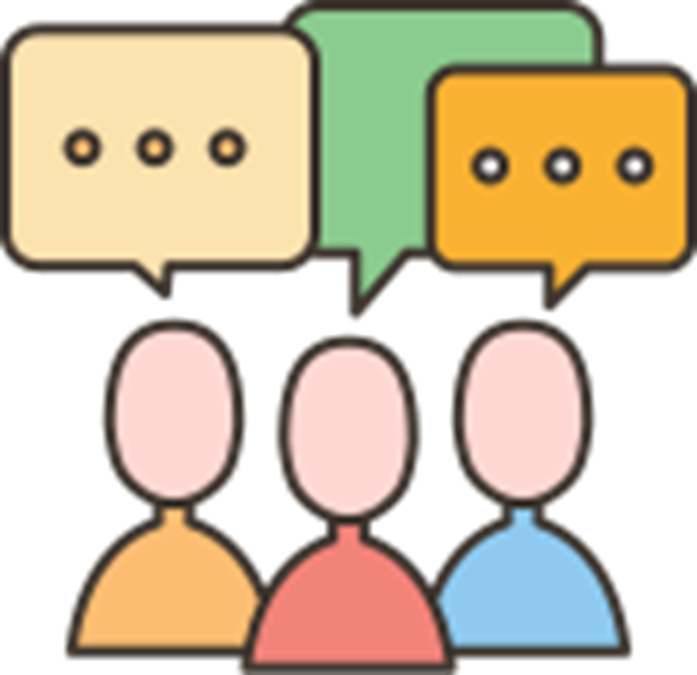 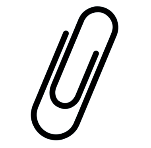 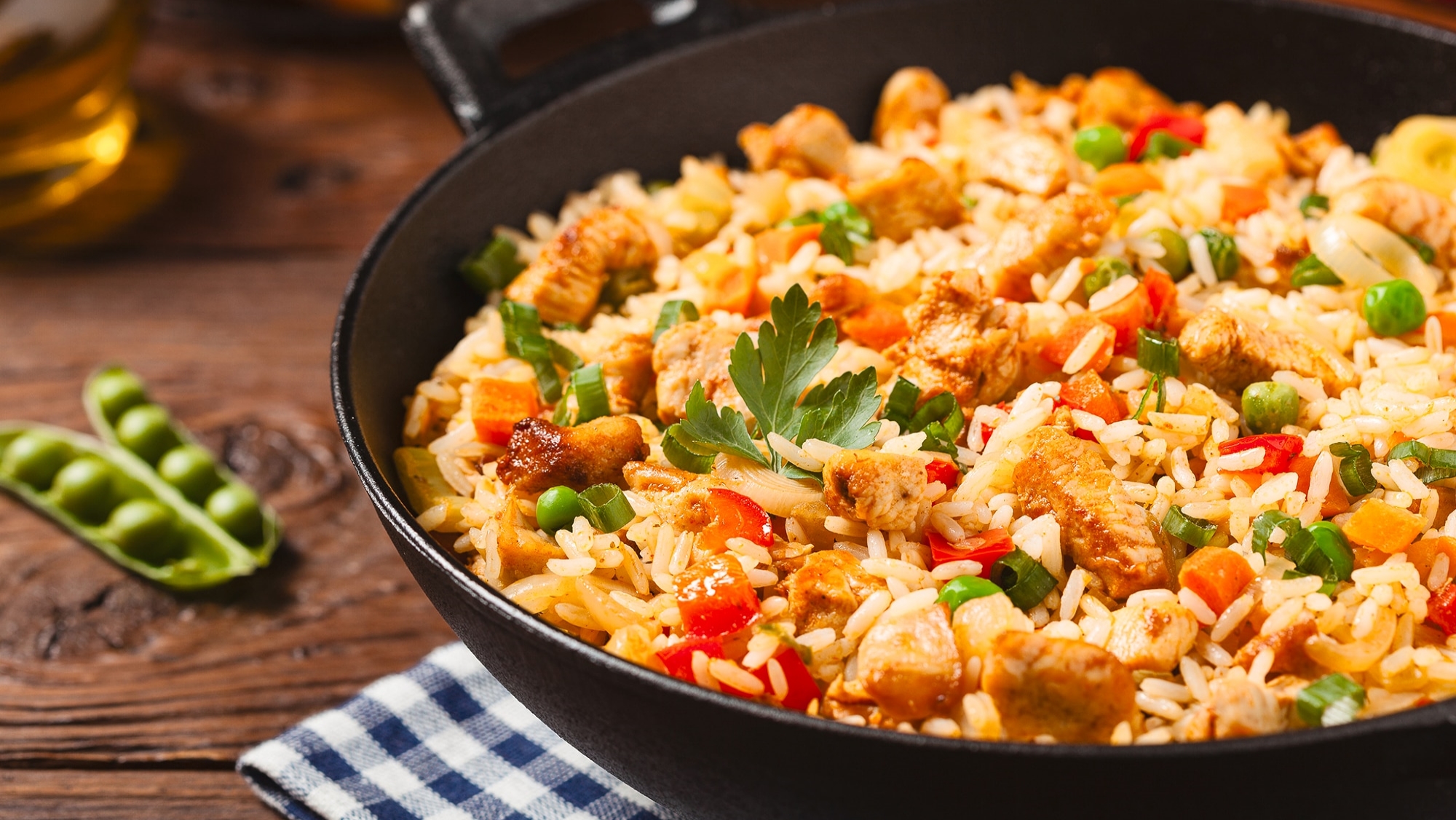 Món rang: phương pháp làm chín thực phẩm bằng cách đảo đều chúng trong chảo với một lượng rất ít, thậm chí không có dầu mỡ với lửa nhỏ, một số thực phẩm được rang với muối, trong một khoảng thời gian nhất định.
Cách rang thịt
Bắc chảo lên bếp, cho 1 ít dầu vào và rang thịt cho đến khi thịt vàng thì cho đầu hành và hành tím băm vào rang chung. Sau 3 phút cho vào 2 muỗng canh nước mắm, 1 muỗng cà phê đường, 1/2 muỗng canh bột ngọt, 2 muỗng canh hạt nêm, 1 muỗng canh hạt tiêu trộn đều lên.
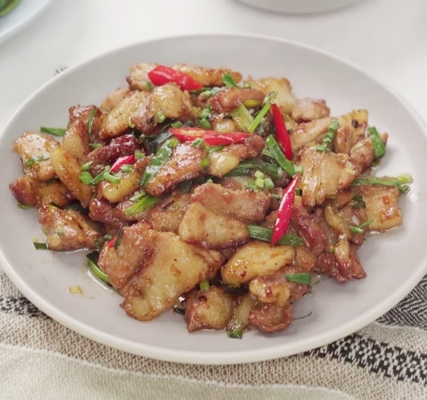 Cách rang thịt
Sau 5 phút, cho hành lá và ớt cắt lát vào chảo, tăng lửa vừa và đảo đều. Rang thịt cho đến khi thịt vàng đều, nước thịt sánh lại thì nêm nếm gia vị cho vừa ăn. Bạn tắt bếp và cho thịt ra dĩa cùng với 1 ít tiêu xay và hành lá cắt khúc lên bên trên.
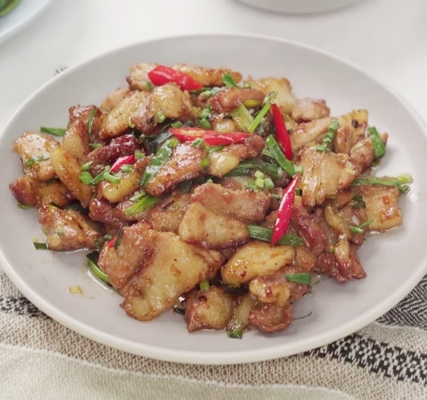 Phương pháp chế biến món rang
Quy trình thực hiện:
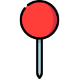 Bước 
2
Sơ chế nguyên liệu: 300g cơm chín, 2 quả trứng gà, bắp ngô non, 20g đậu que, 4 củ cà rốt, nấm hương; hành lá, dưa chuột, cà chua; dầu ăn (mỡ), bột ngọt (mì chính), muối, nước mắm.
Chế biến: Dao thái, thớt, chảo xào, đũa, đĩa sâu lòng hoặc bát, bếp đun.
Bước 
1
Phương pháp chế biến món rang
Quy trình thực hiện:
Yêu cầu kĩ thuật: Món rang phải khô, săn chắc; mùi thơm; màu sắc hấp dẫn.
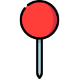 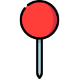 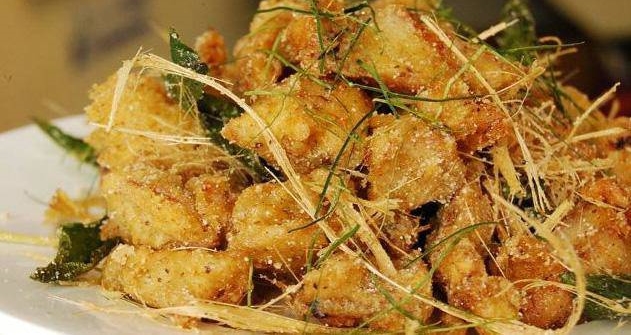 Bước 3
Trình bày món ăn: Trình bày tuỳ theo đặc trưng mỗi món.
Thực hành chế biến món nấu: Món cơm rang rau củ
Chuẩn bị:
Nguyên liệu: 300 g cơm chín, 2 quả trứng gà, 1/4 bắp (quả) ngô non, 20 g đậu que, 1/4 củ cà rốt, nấm hương; hành lá, dưa chuột, cà chua; dầu ăn (mỡ), bột ngọt (mì chính), muối, nước mắm.
Dụng cụ: Dao thái, thớt, chảo xào, đĩa sâu lòng hoặc bát, đũa, bếp đun.
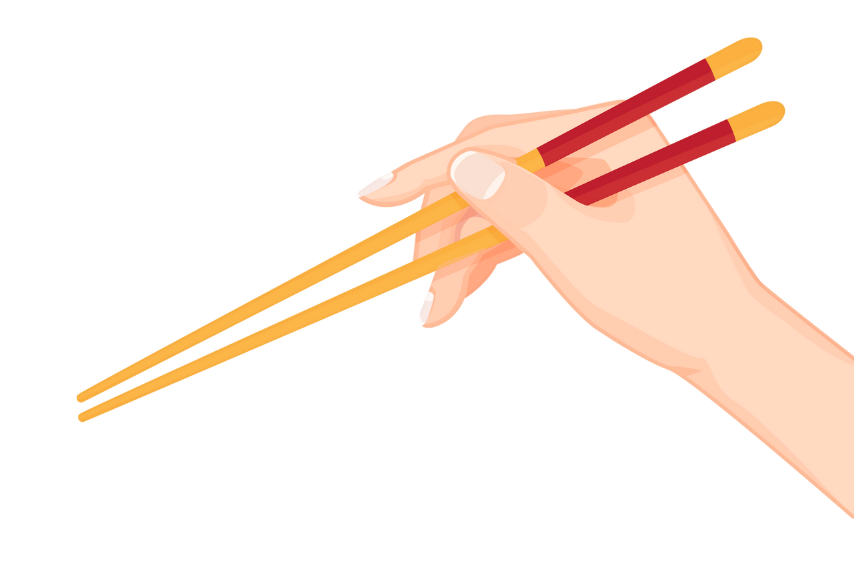 Các bước tiến hành
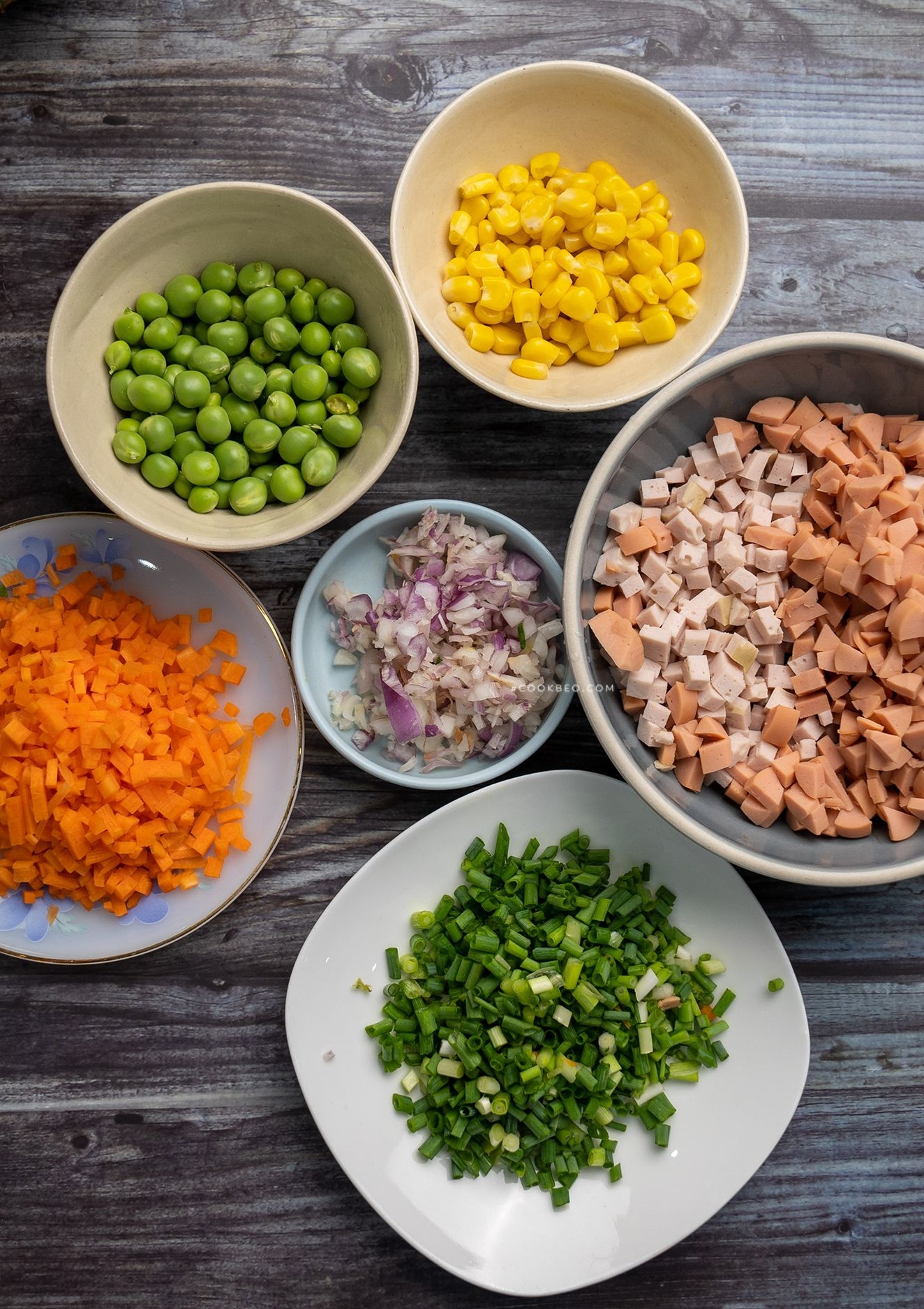 Bước 1. Sơ chế nguyên liệu.
• Cà rốt, đậu que, nấm hương: rửa sạch, thái hạt lựu, để ráo; 
• Ngô (bắp): rửa sạch, tách lấy hạt.
• Dưa chuột: rửa sạch, gọt vỏ, thái lát vừa ăn; 
• Hành lá: rửa sạch, phần lá thái nhỏ, phần cọng cắt khúc.
• Trứng gà: đập ra bát, khuấy tan.
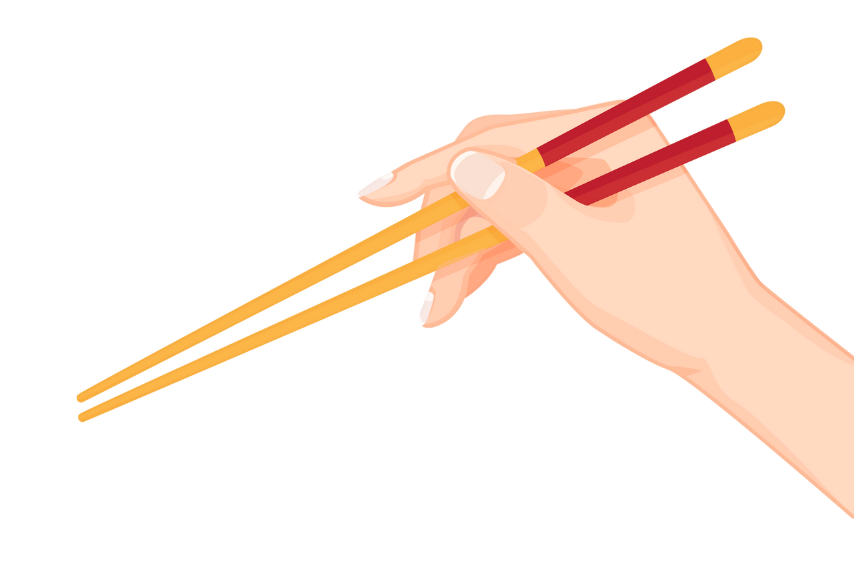 Các bước tiến hành
Bước 2. Chế biến.
• Đun nóng dầu ăn, cho lần lượt cà rốt và nấm hương vào chảo, đảo đều tay. 
• Sau khi cà rốt và nấm hương hơi mềm, cho tiếp đậu que, ngô vào chảo. 
• Cho cơm vào chảo, nêm nếm gia vị vừa ăn, đảo đều cùng các nguyên liệu.
 • Sau khoảng 3 phút thì cho thêm trứng gà và hành lá, đảo nhanh tay cho trộn đều vào cơm.
• Đảo đều tay đến khi cơm chín vàng, hạt cơm săn lại; cà rốt, đậu que, nấm hương và ngô chín vừa ăn là được.
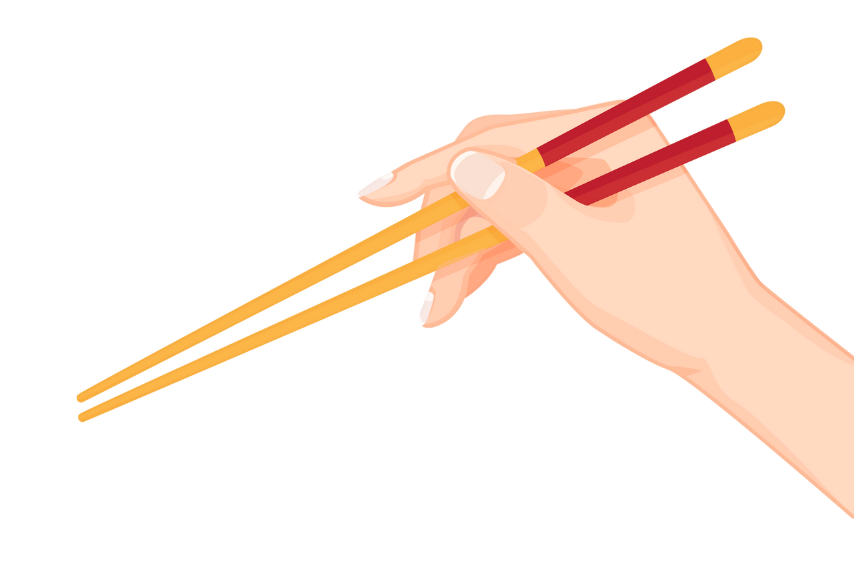 Các bước tiến hành
Bước 3. Trình bày món ăn: 
• Xới cơm ra bát để thưởng thức, ăn cùng dưa chuột thái lát. 
• Có thể trang trí thêm cà chua tỉa hoa, hành chẻ.
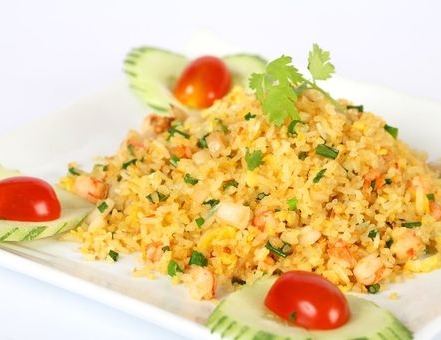 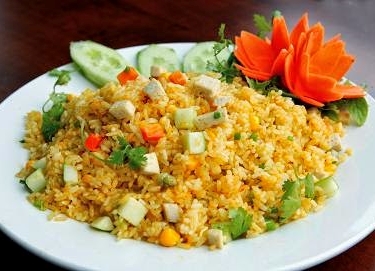 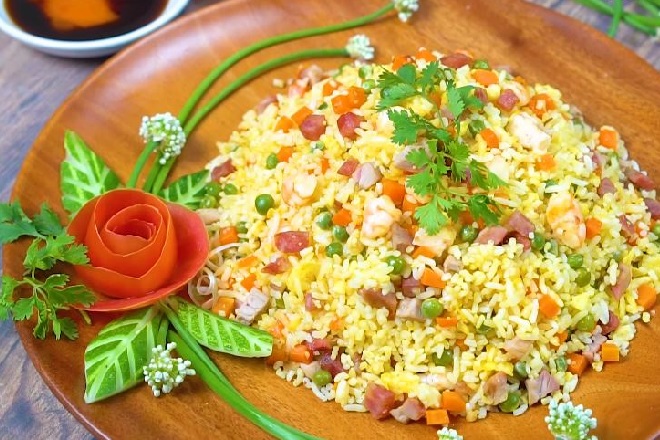 Kết nối năng lực
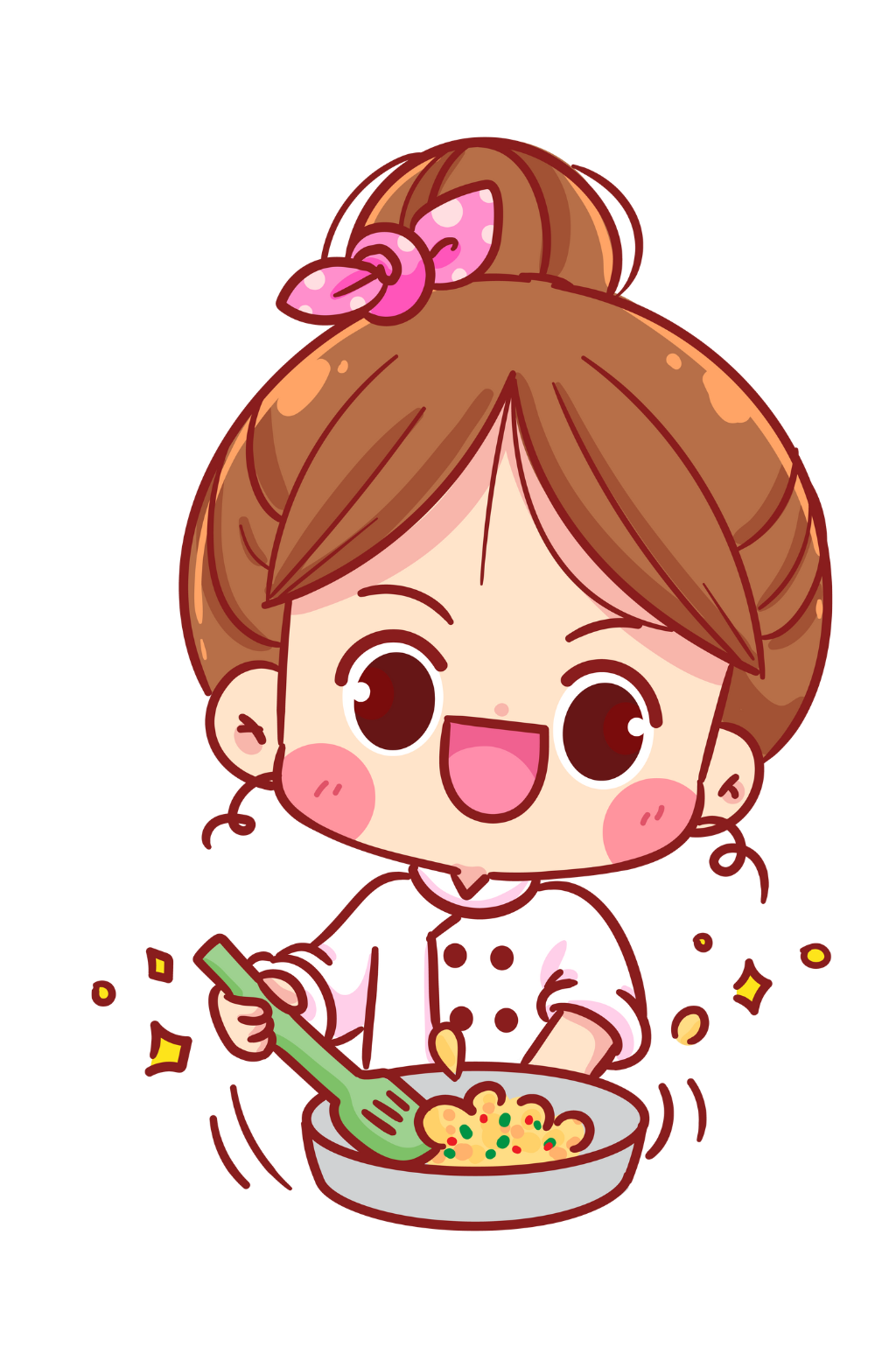 Cần nhiều dầu hay mỡ nóng, chế biến lâu, lửa vừa phải.
Rán
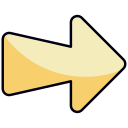 Cần ít hoặc không cần dầu hay mỡ nóng, lửa vừa đủ.
Rang
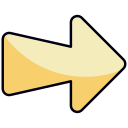 Phương pháp rang và rán thực phẩm khác nhau như thế nào?
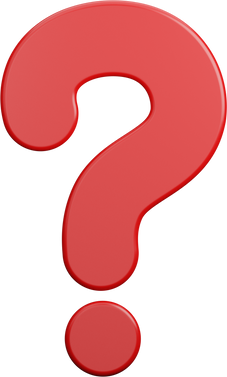 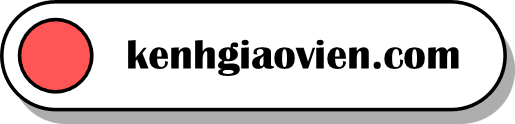 3. XÀO
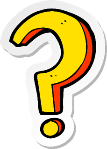 Hoạt động theo nhóm và trả lời câu hỏi Khám phá:
1. Đọc nội dung mục IV.3 và quan sát Hình 6.16, nêu hiểu biết của em về phương pháp xào.
2. Trình bày cách làm một món xào. Từ đó, rút ra quy trình thực hiện và yêu cầu kĩ thuật của món xào.
Thảo luận nhóm
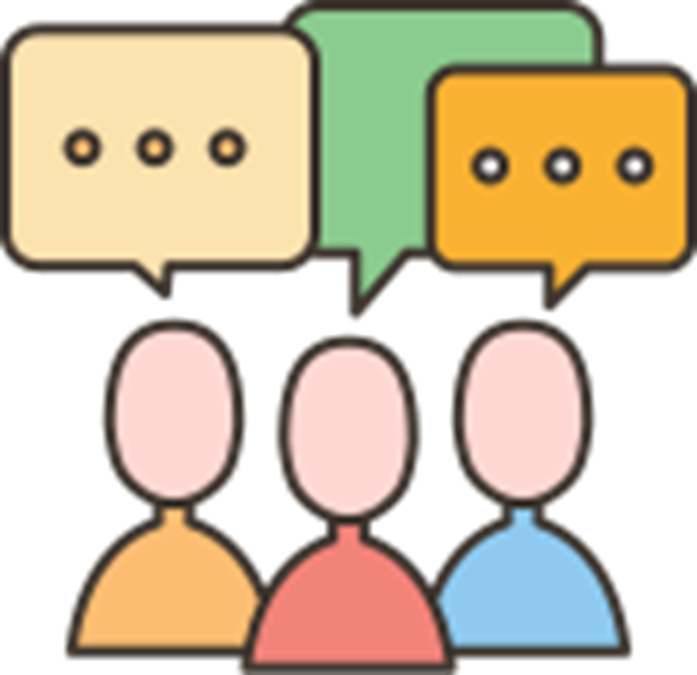 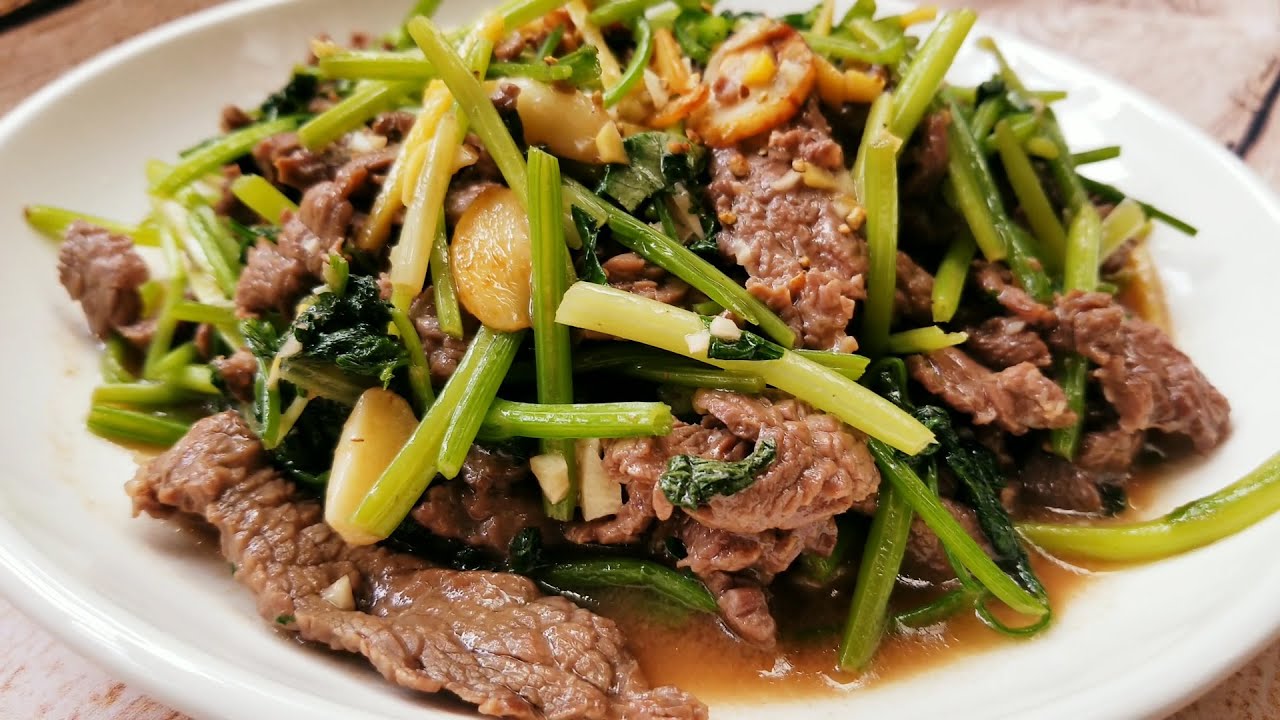 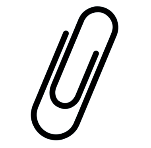 Món xào: phương pháp làm chín thực phẩm với lượng chất béo vừa phải, có sự kết hợp giữa thực phẩm thực vật và động vật hoặc riêng từng loại, đun lửa to trong thời gian ngắn.
Cách làm một món xào thịt bò
• Thịt bò rửa sạch, thái lát mỏng vừa ăn; ướp thịt với một phần hành khô, tỏi băm cùng dầu hào, muối, bột ngọt, dầu ăn, trộn đều và để ngấm gia vị.
• Cho dầu ăn vào chảo, đun nóng, cho hành khô và tỏi còn lại vào phi thơm. Cho hết thịt bò vào xào nhanh với lửa lớn trong 2 phút thì vớt ra.
• Cho vào đĩa, rắc thêm hạt tiêu.
Phương pháp chế biến món xào
Quy trình thực hiện:
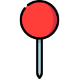 Sơ chế nguyên liệu: Làm sạch thực phẩm.
Chế biến: Cho vào chảo hoặc nồi một lượng chất béo vừa phải, cho nguyên liệu vào và đảo liên tục cho đến khi chín đạt yêu cầu.
Bước 1
Bước 2
Phương pháp chế biến món xào
Quy trình thực hiện:
Yêu cầu kĩ thuật: Món ăn chín tới, giữ được độ mềm, ẩm của nguyên liệu; mùi thơm; màu sắc hấp dẫn.
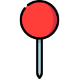 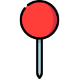 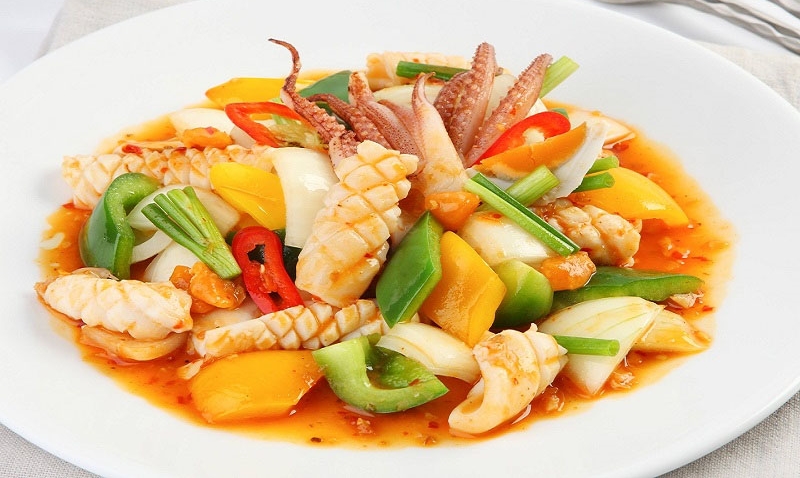 Bước 3
Trình bày món ăn: Trình bày tuỳ theo đặc trưng mỗi món.
Thực hành chế biến món nấu: Món thịt bò xào
Chuẩn bị: 
Nguyên liệu: 300 g thịt bò, 3 quả ớt chuông, 1 củ hành tây; 1 củ hành khô, 3 – 4 tép tỏi băm nhỏ; dầu hào, hạt tiêu (xay nhỏ), dầu ăn (mỡ), nước mắm, muối, bột ngọt (mì chính), hạt nêm.
Dụng cụ: dao thái, thớt, chảo, bếp đun, đũa, đĩa đựng.
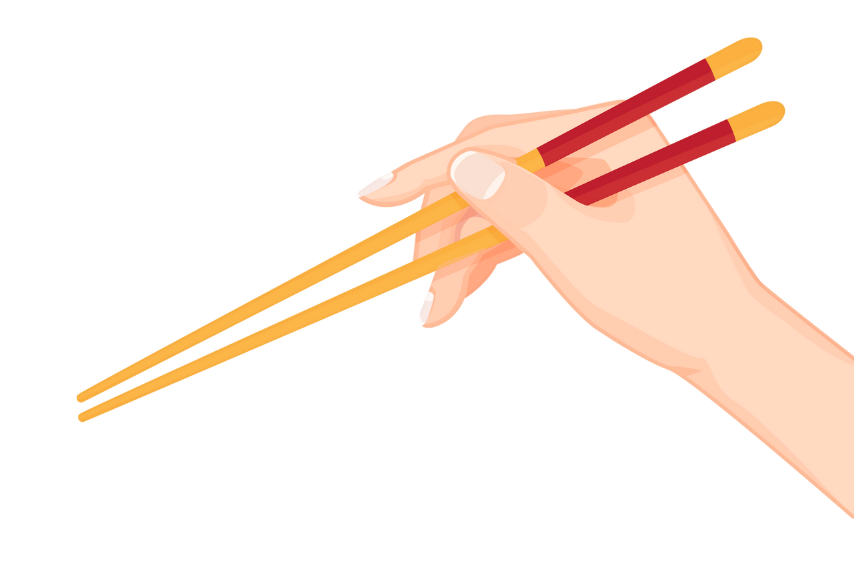 Các bước tiến hành
Bước 1. Sơ chế nguyên liệu:
• Thịt bò: rửa sạch, thái lát mỏng vừa ăn; ướp thịt với một phần hành khô, tỏi băm cùng dầu hào, muối, bột ngọt, một chút dầu ăn, trộn đều và để ngấm gia vị trong khoảng 15 phút.
• Ớt chuông, hành tây: rửa sạch, cắt miếng vừa ăn, thường cắt miếng 2 cm x 2cm.
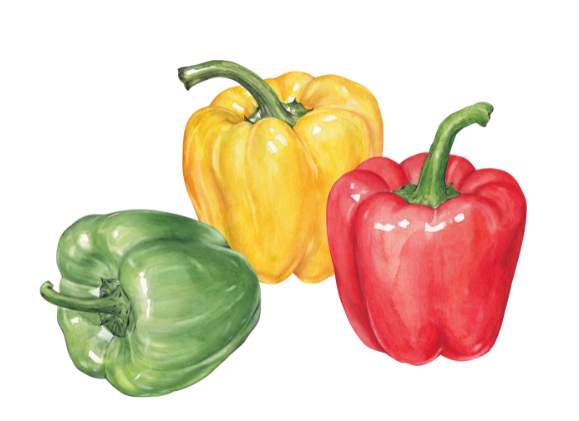 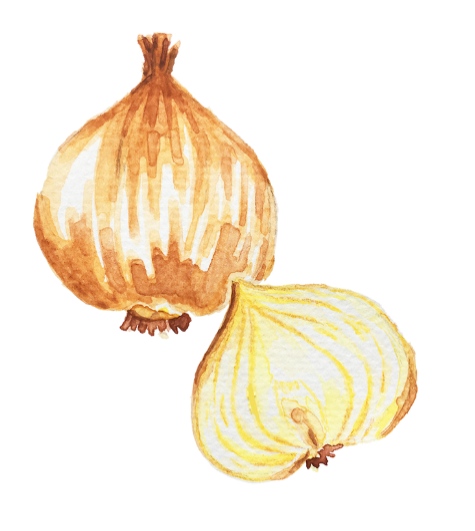 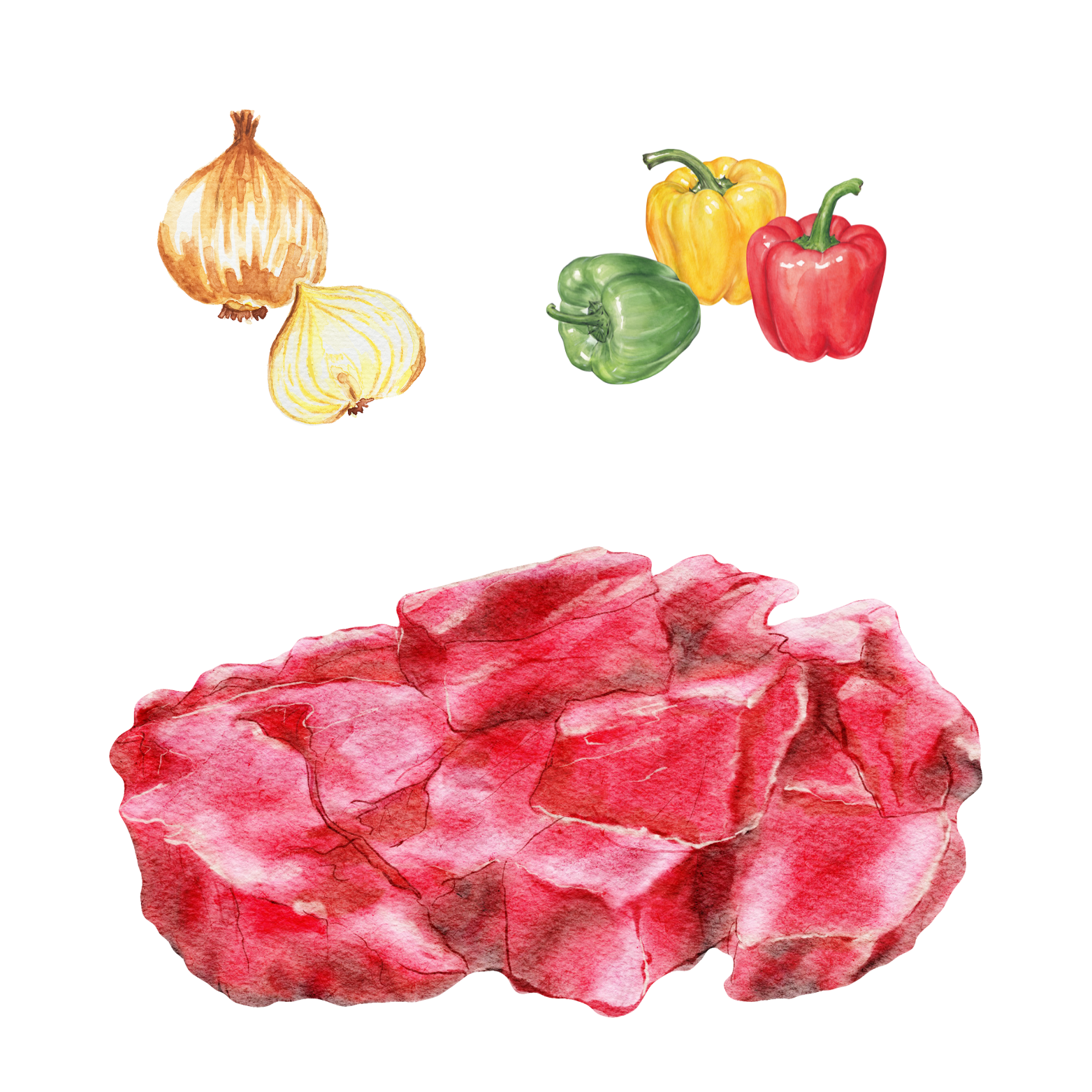 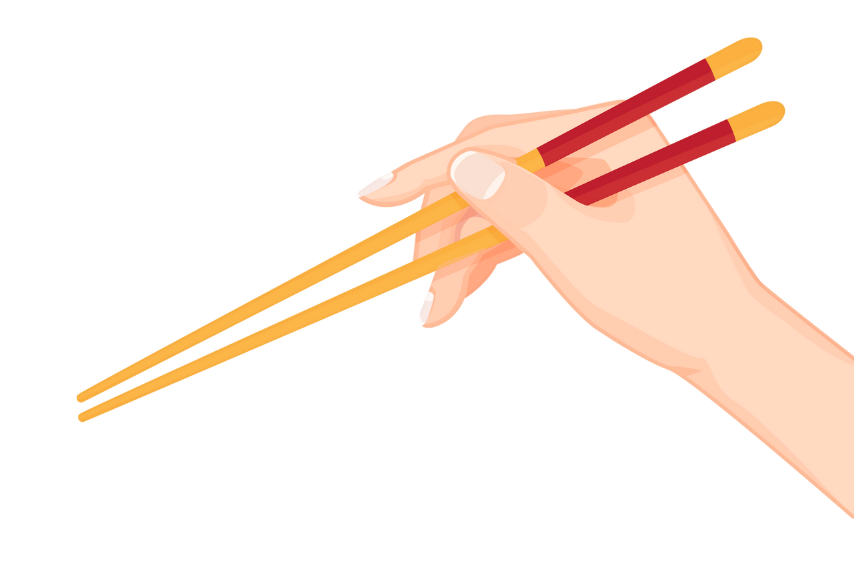 Các bước tiến hành
Bước 2. Chế biến.
• Cho dầu ăn vào chảo, đun nóng, cho hết số hành khô, tỏi còn lại vào phi thơm. 
• Cho hết phần thịt bò đã ướp gia vị vào và xào nhanh với lửa lớn trong 2 phút thì vớt thịt ra, để lại phần nước xào.
• Cho tiếp phần ớt chuông, hành tây đã chuẩn bị vào xào với nước thịt cùng một chút gia vị trong khoảng 5 phút. Đến khi ớt và hành chín sơ thì cho thịt bò vào xào chung. 
• Nêm nếm vừa ăn, đảo đều trong lửa lớn đến khi chín vừa ăn.
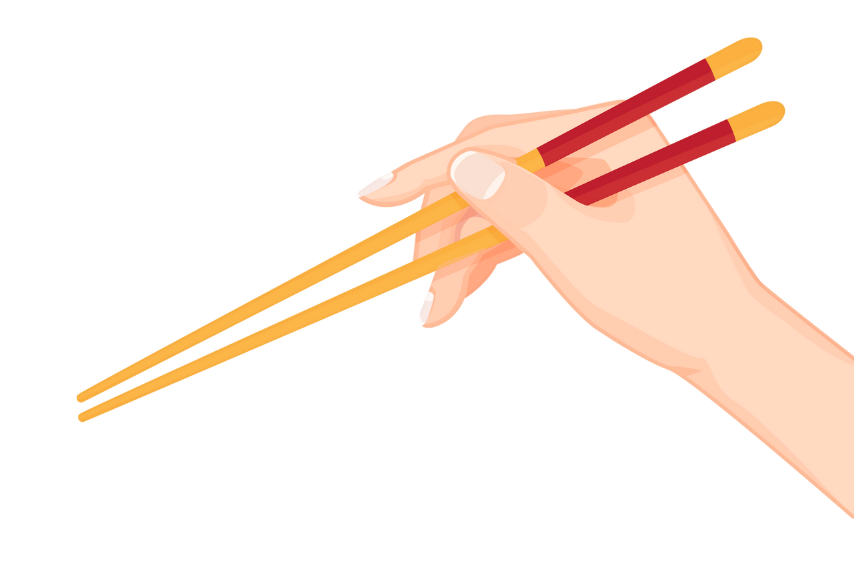 Các bước tiến hành
Bước 3. Trình bày món ăn: Cho ra đĩa, có thể rắc thêm hạt tiêu (xay nhỏ) phía trên, ăn nóng với cơm.
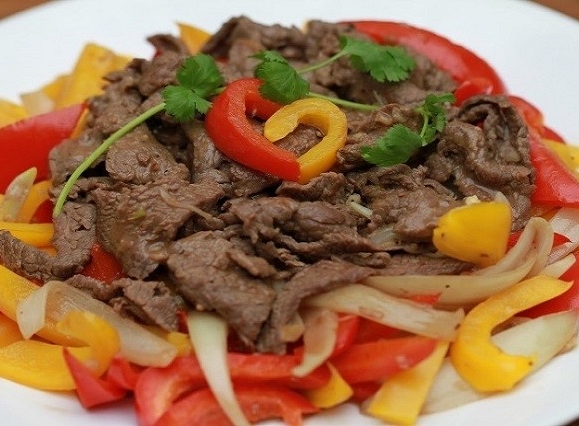 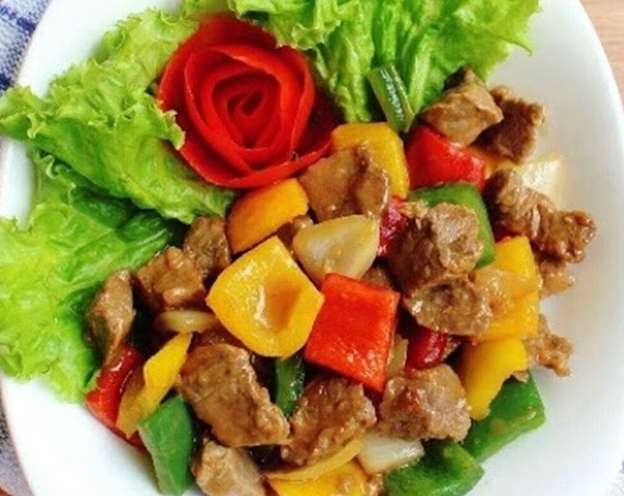 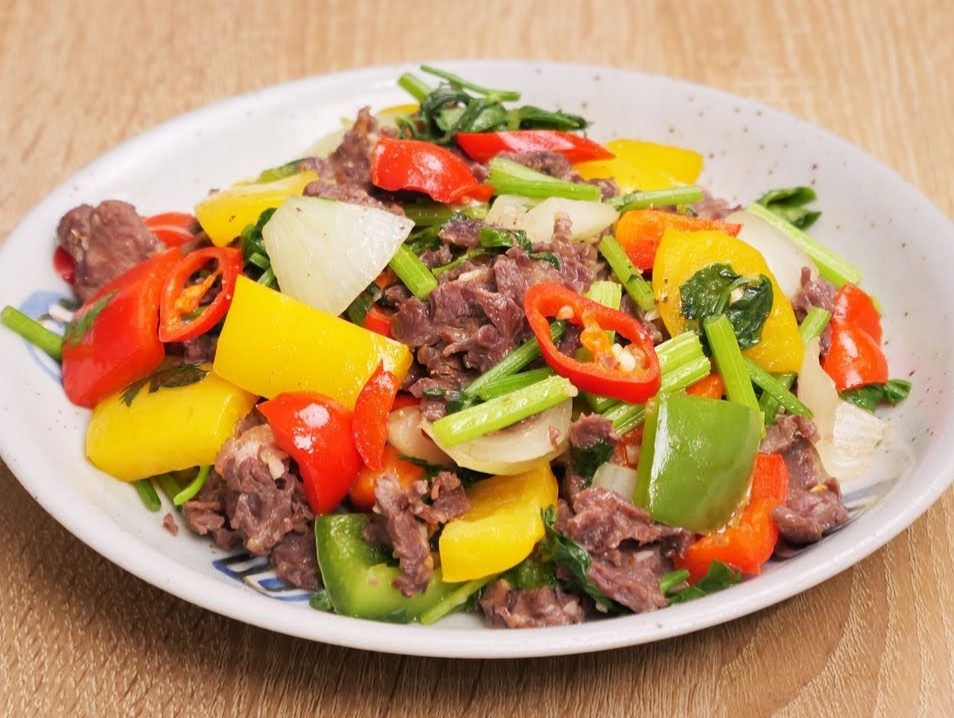 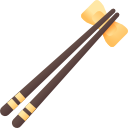 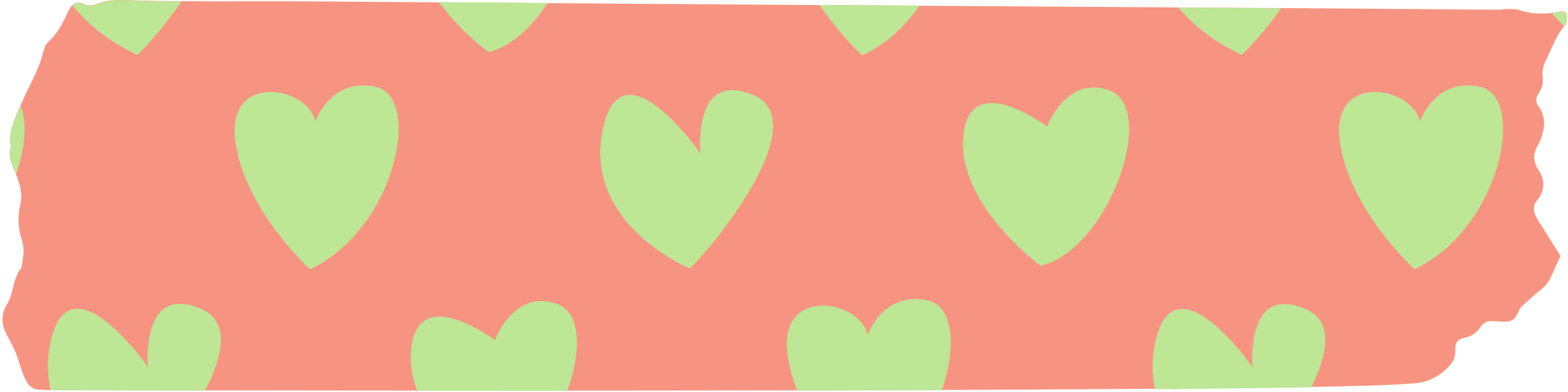 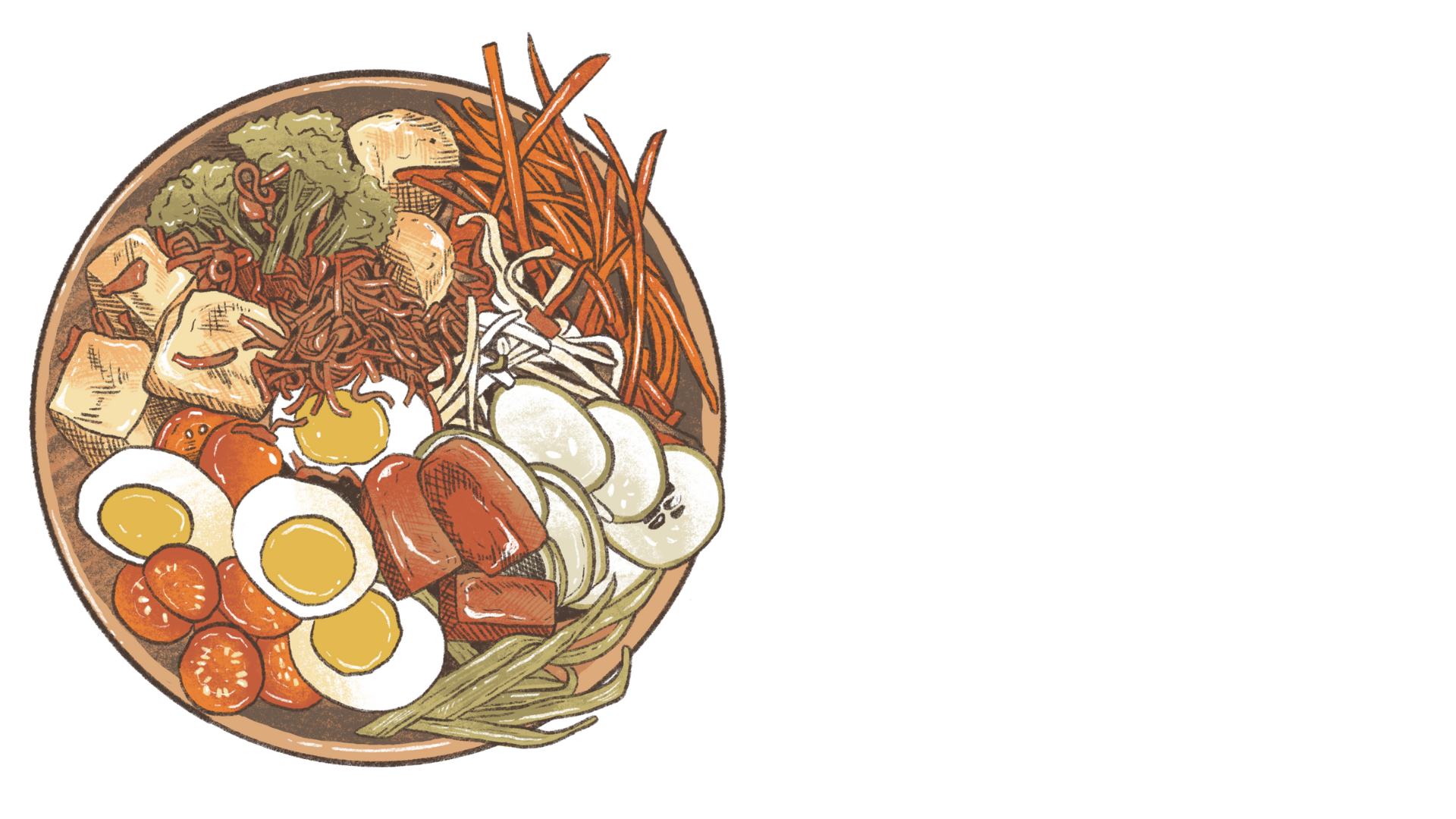 NHỮNG MÓN ĂN NGON
TRÒ CHƠI
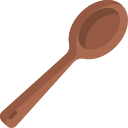 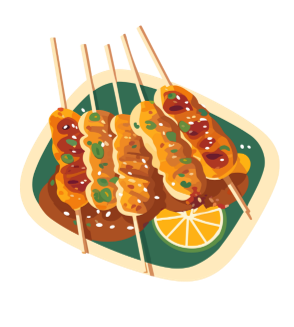 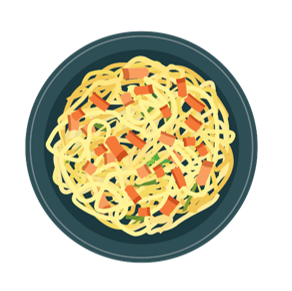 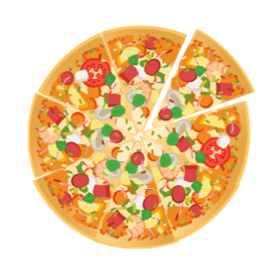 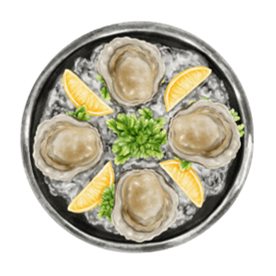 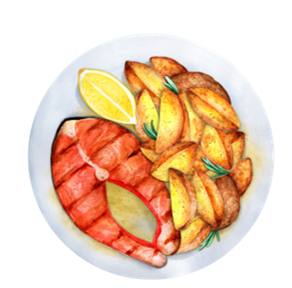 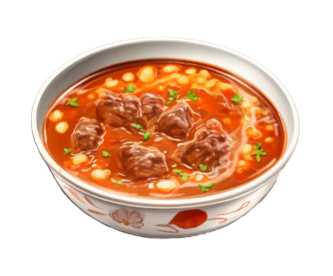 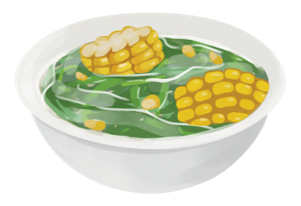 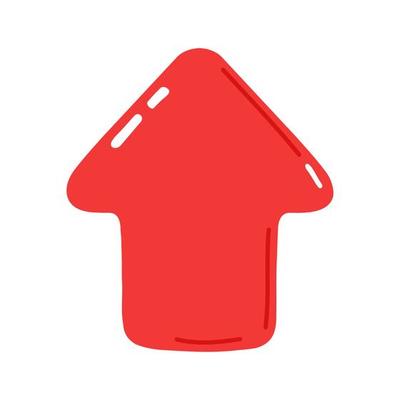 Câu 1: Có bao nhiêu phương pháp chế biến thực phẩm bằng nước nóng?
A. 3 phương pháp.
B. 5 phương pháp.
A. 3 phương pháp.
C. 6 phương pháp.
D. 1 phương pháp.
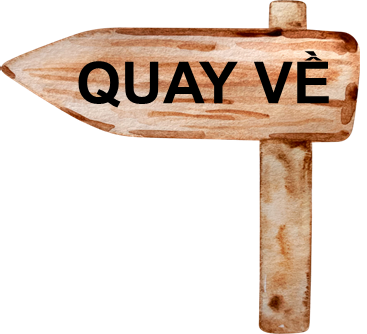 Câu 2: Công việc cụ thể trong quá trình sơ chế nguyên liệu 
của phương pháp luộc là gì?
A. Cho thực phẩm vào nước luộc với thời gian vừa đủ.
B. Bày món ăn vào đĩa, ăn kèm với nước chấm hoặc gia vị thích hợp.
C. Làm sạch thực phẩm, 
cắt thái phù hợp.
C. Làm sạch thực phẩm, 
cắt thái phù hợp.
D. Nấu nguyên liệu có nguồn gốc động vật trước, sau đó mới tới thực vật, nếm gia vị vừa ăn.
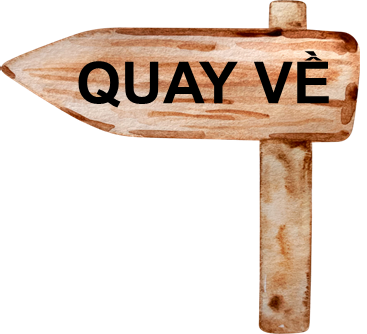 Câu 3: Công việc cụ thể trong quá trình chế biến 
của phương pháp luộc là gì?
A. Cho thực phẩm vào nước luộc với thời gian vừa đủ.
A. Cho thực phẩm vào nước luộc với thời gian vừa đủ.
B. Nấu nguyên liệu có nguồn gốc động vật.
C. Trình bày theo đặc trưng mỗi món.
D. Nấu thực phẩm với lượng nước ít, có nêm nếm gia vị.
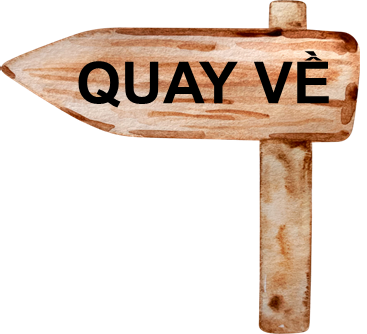 Câu 4: Công việc cụ thể trong quá trình trình bày 
món ăn của phương pháp luộc là gì?
A. Cho thực phẩm vào nước luộc với thời gian vừa đủ.
B. Trình bày theo đặc trưng 
mỗi món.
C. Làm sạch thực phẩm, 
cắt thái phù hợp.
D. Bày món ăn vào đĩa, ăn kèm với nước chấm hoặc gia vị thích hợp (có thể sử dụng nước luộc).
D. Bày món ăn vào đĩa, ăn kèm với nước chấm hoặc gia vị thích hợp (có thể sử dụng nước luộc).
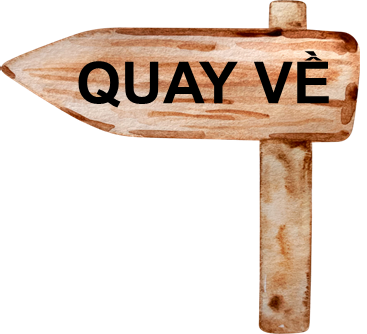 Câu 5: Công việc cụ thể trong quá trình sơ chế 
nguyên liệu của phương pháp nấu là gì?
A. Nấu nguyên liệu có 
nguồn gốc từ thực vật rồi 
mới đến động vật.
B. Làm sạch thực phẩm, cắt thái phù hợp, tẩm ướp gia vị.
B. Làm sạch thực phẩm, cắt thái phù hợp, tẩm ướp gia vị.
C. Trình bày theo đặc trưng 
mỗi món.
D. Bày món ăn vào đĩa, ăn kèm với nước chấm hoặc gia vị thích hợp.
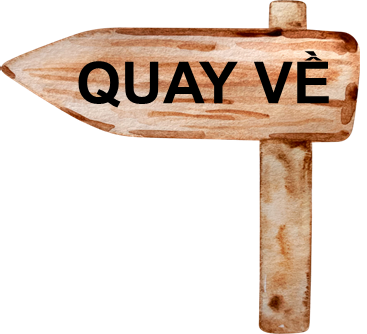 Câu 6: Công việc cụ thể trong quá trình chế biến 
của phương pháp nấu là gì?
A. Nấu nguyên liệu có nguồn gốc động vật trước, sau đó mới tới thực vật, nếm gia vị vừa ăn.
B. Cho thực phẩm vào nước luộc với thời gian vừa đủ.
A. Nấu nguyên liệu có nguồn gốc động vật trước, sau đó mới tới thực vật, nếm gia vị vừa ăn.
C. Nấu thực phẩm với lượng nước ít, có nêm nếm gia vị.
D. Trình bày theo đặc trưng 
mỗi món.
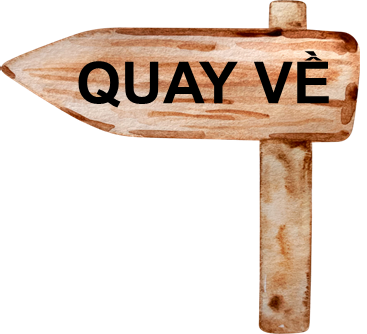 Câu 7: Công việc cụ thể trong quá trình trình bày món ăn 
của phương pháp nấu là gì?
A. Bày món ăn vào đĩa, ăn kèm với nước chấm hoặc gia vị thích hợp (có thể sử dụng nước luộc).
B. Làm sạch thực phẩm, 
cắt thái phù hợp.
D. Trình bày tùy ý theo
 đặc trưng mỗi món.
C. Sử dụng lửa nhỏ đến khi 
thực phẩm chín mềm.
D. Trình bày tùy ý theo
 đặc trưng mỗi món.
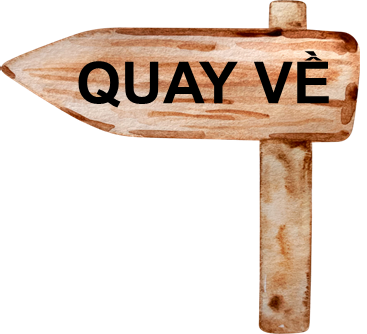 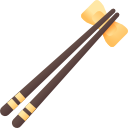 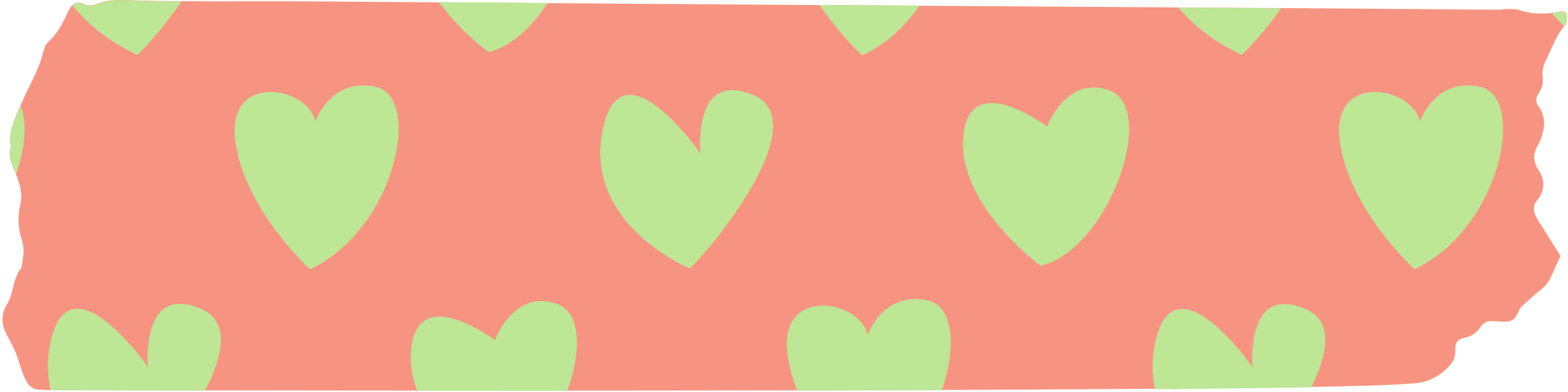 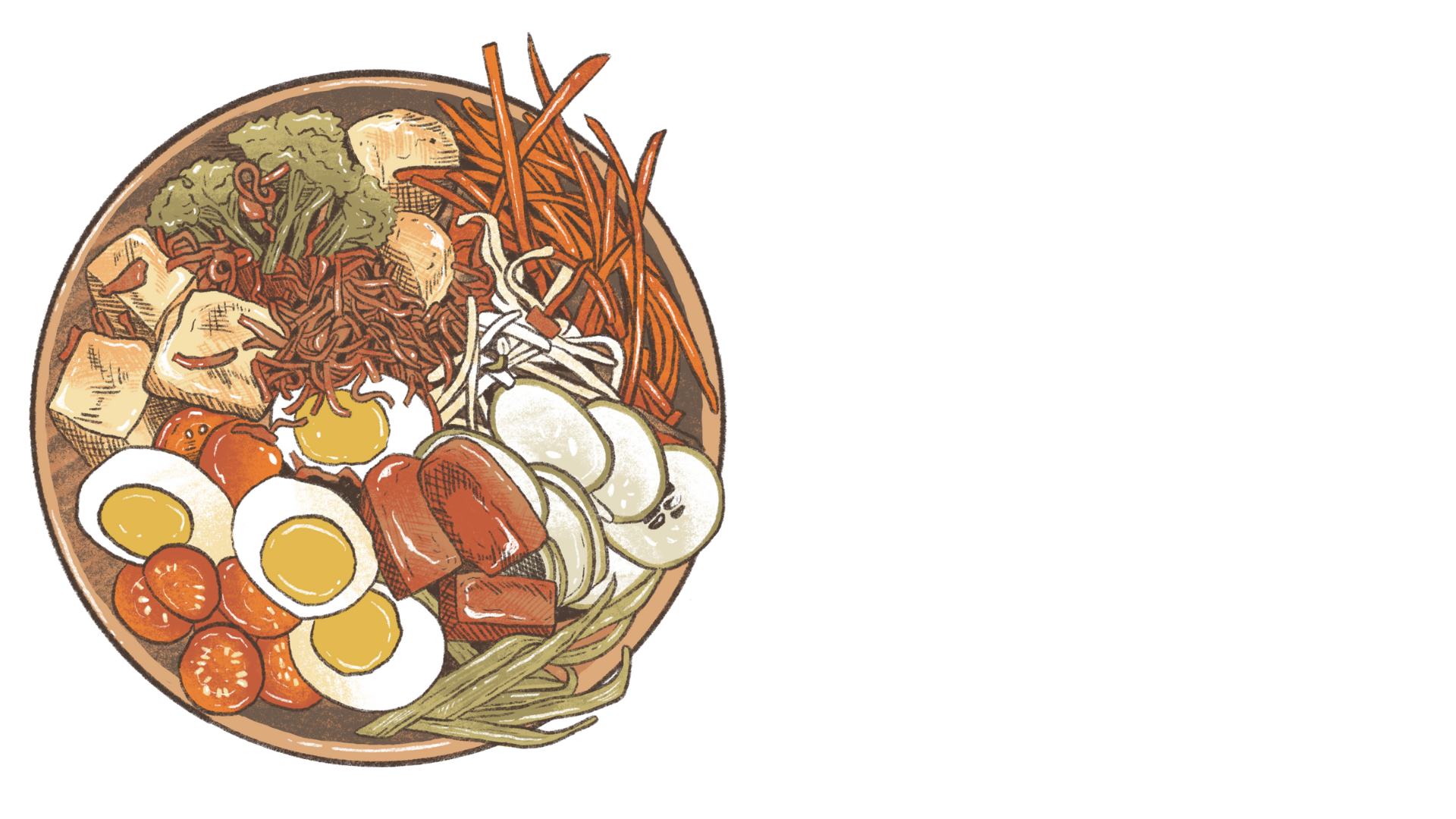 Trò chơi kết thúc, mời các em chuyển sang nội dung tiếp theo!
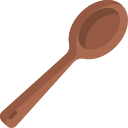 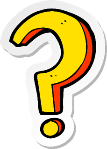 1. Tại sao phải làm chín thực phẩm? Thế nào là nấu, luộc, kho, rán, rang, xào?
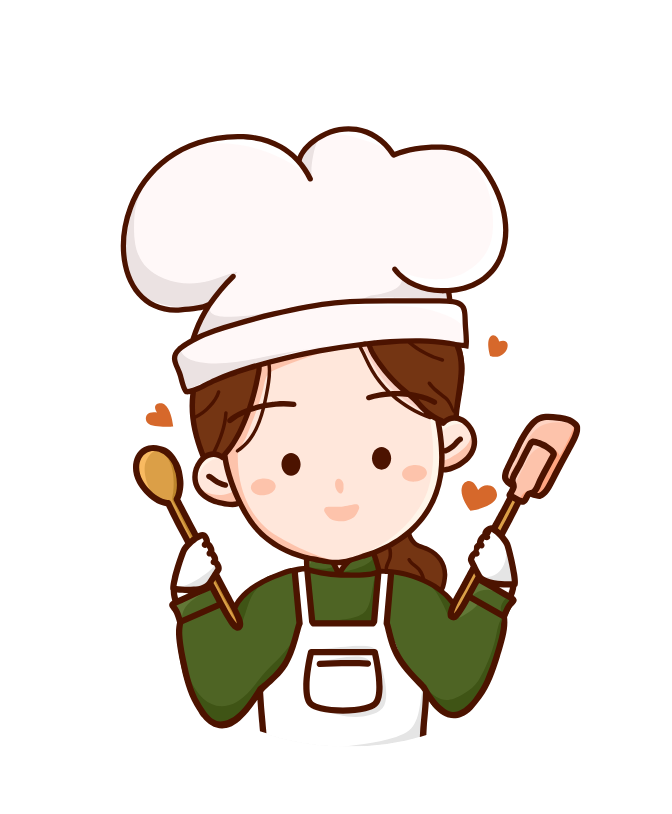 Làm chín thực phẩm là để đảm bảo an toàn thực phẩm và tạo ra hương vị ngon.
Nấu: phối hợp nhiều nguyên liệu động vật và thực vật, có cho thêm gia vị trong môi trường nước.
Luộc: phương pháp làm chín bằng cách bỏ thực phẩm ở thể trạng khối lượng nguyên cả con vào nước (nước sôi hay nước lã) rồi đun trong thời gian tương đối ngắn với độ nhiệt trung bình của lửa để làm thực phẩm chính tới hay chín mềm.
Kho: làm chín mềm thực phẩm trong lượng nước vừa phải với vị mặn đậm đà.
Rán (chiên): làm chín thực phẩm trong một lượng chất béo khá nhiều, đun với lửa, trong khoảng thời gian đủ làm chín thực phẩm.
Rang: phương pháp làm chín thực phẩm với một lượng rất ít chất béo, đảo đều trong chảo, lửa vừa đủ để thực phẩm chín từ ngoài vào trong.
Xào: phương pháp làm chín thực phẩm với lượng chất béo vừa phải, có sự kết hợp giữa thực phẩm thực vật và động vật hoặc riêng từng loại, đun lửa to trong thời gian ngắn.
2. Chọn câu trả lời đúng cho các câu hỏi sau:
Món nào sử dụng phương pháp làm chín thực phẩm trong nước?
A. Kho.
A. Kho.
B. Nướng.
C. Hấp.
D. Rang.
2. Chọn câu trả lời đúng cho các câu hỏi sau:
Món nào sử dụng phương pháp làm chín thực phẩm 
bằng hơi nước?
A. Nấu.
B. Hấp.
B. Hấp.
C. Luộc.
D. Rang.
2. Chọn câu trả lời đúng cho các câu hỏi sau:
Phương pháp nào làm chín thực phẩm trong chất béo?
A. Nướng.
B. Rán.
B. Rán.
C. Hấp.
D. Luộc.
2. Chọn câu trả lời đúng cho các câu hỏi sau:
Phương pháp nào cần dùng nhiều chất béo?
A. Xào.
B. Nướng.
D. Rán.
C. Rang.
D. Rán.
VẬN DỤNG
Tìm hiểu một số món ăn dùng phương pháp chế biến thực phẩm có sử dụng nhiệt trong gia đình em và ở địa phương, ghi lại quy trình thực hiện các món đó.
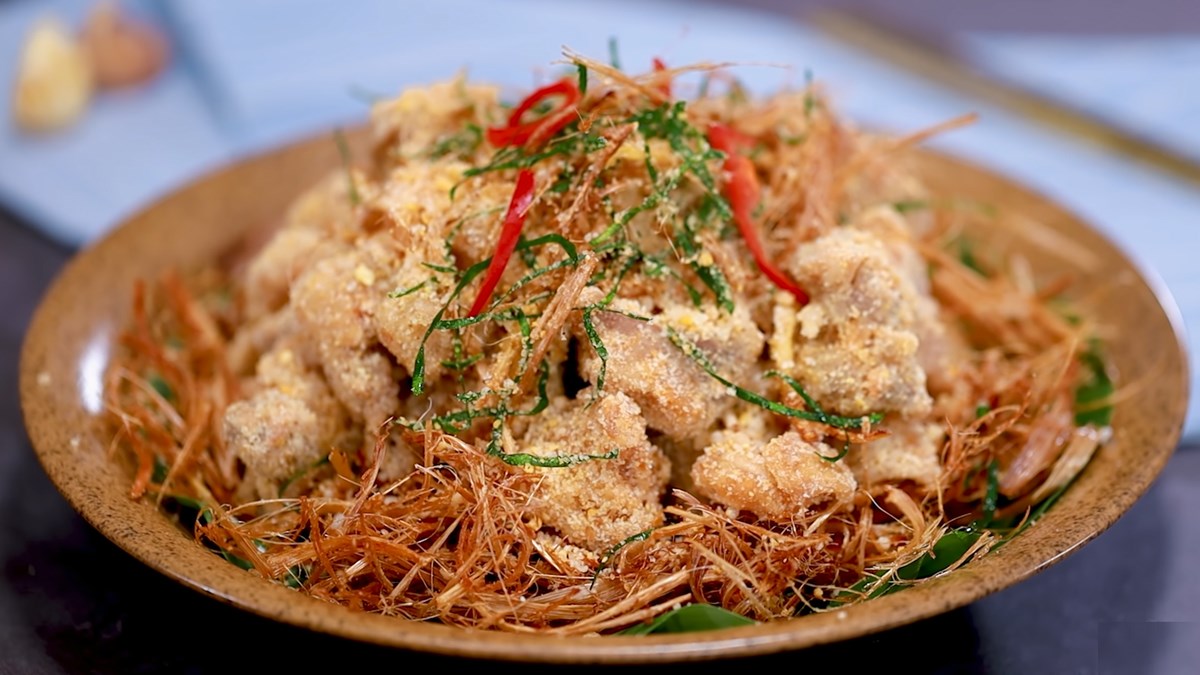 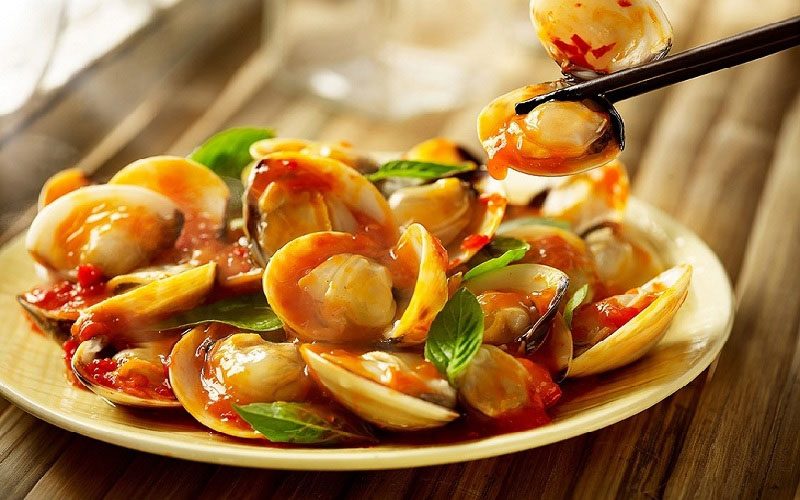 HƯỚNG DẪN VỀ NHÀ
1
2
3
Chuẩn bị Bài 7. Chế biến thực phẩm không sử dụng nhiệt.
Ôn lại kiến thức đã học.
Làm bài tập trong SBT.
HẸN GẶP LẠI CẢ LỚP 
Ở BUỔI HỌC SAU!